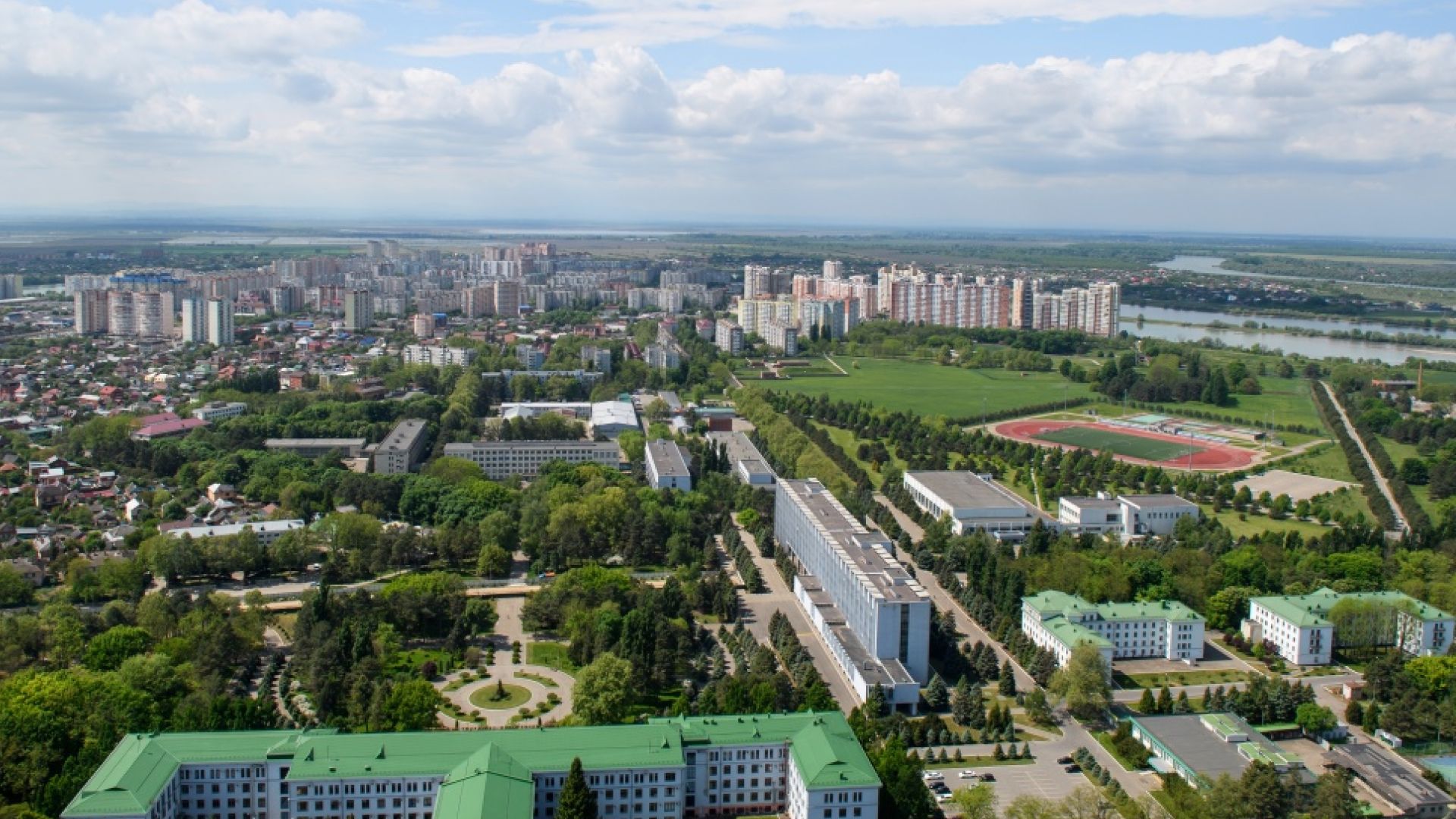 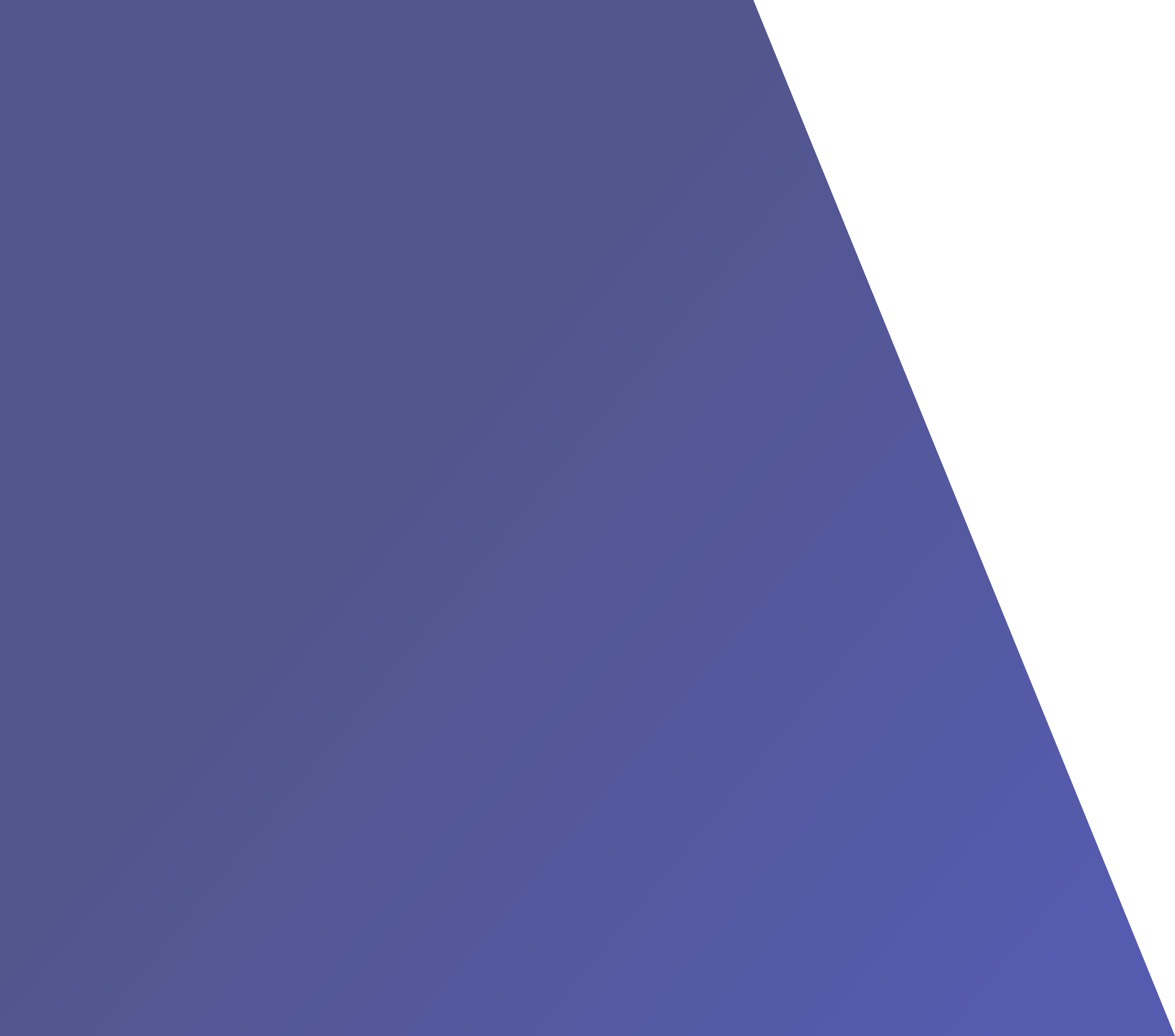 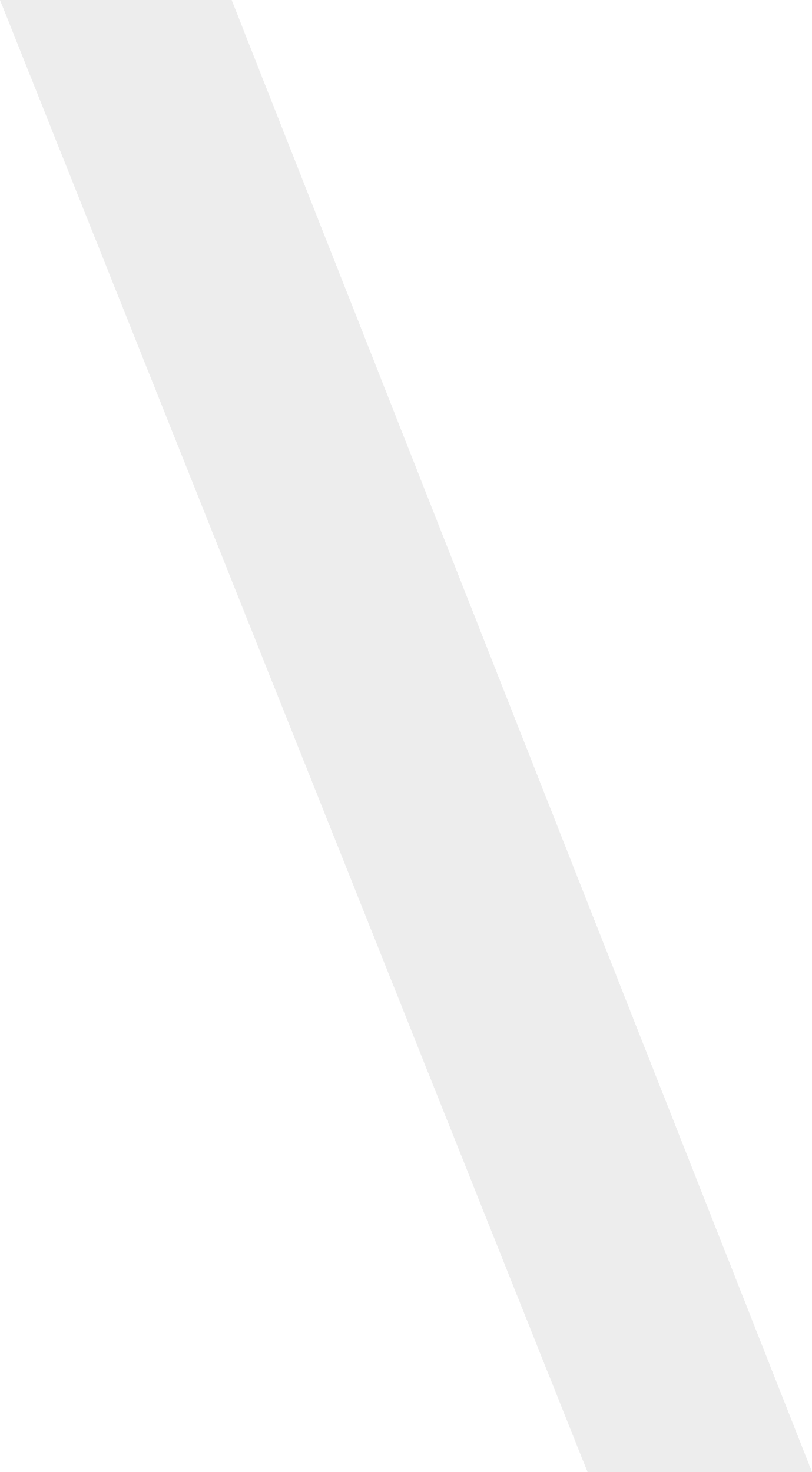 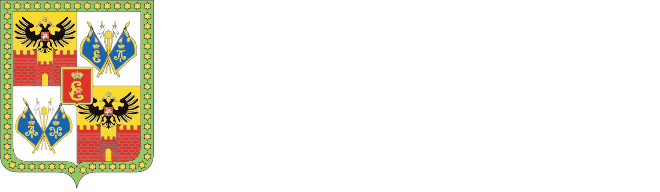 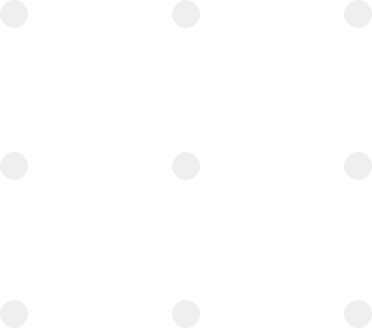 СХЕМА СОПРОВОЖДЕНИЯ ИНВЕСТИЦИОННЫХ ПРОЕКТОВ
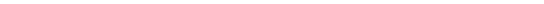 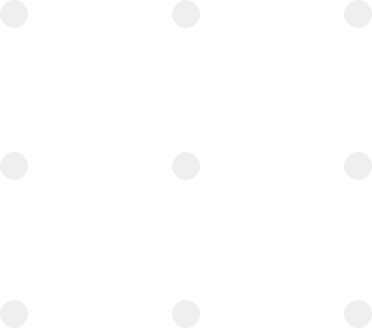 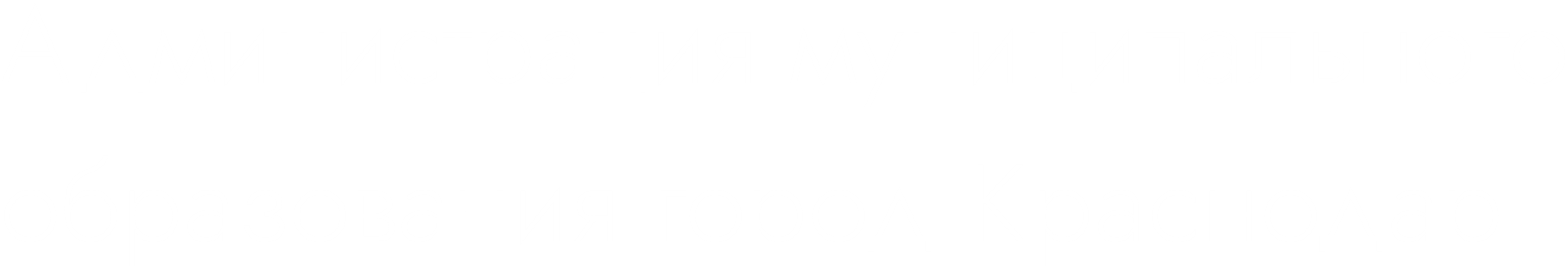 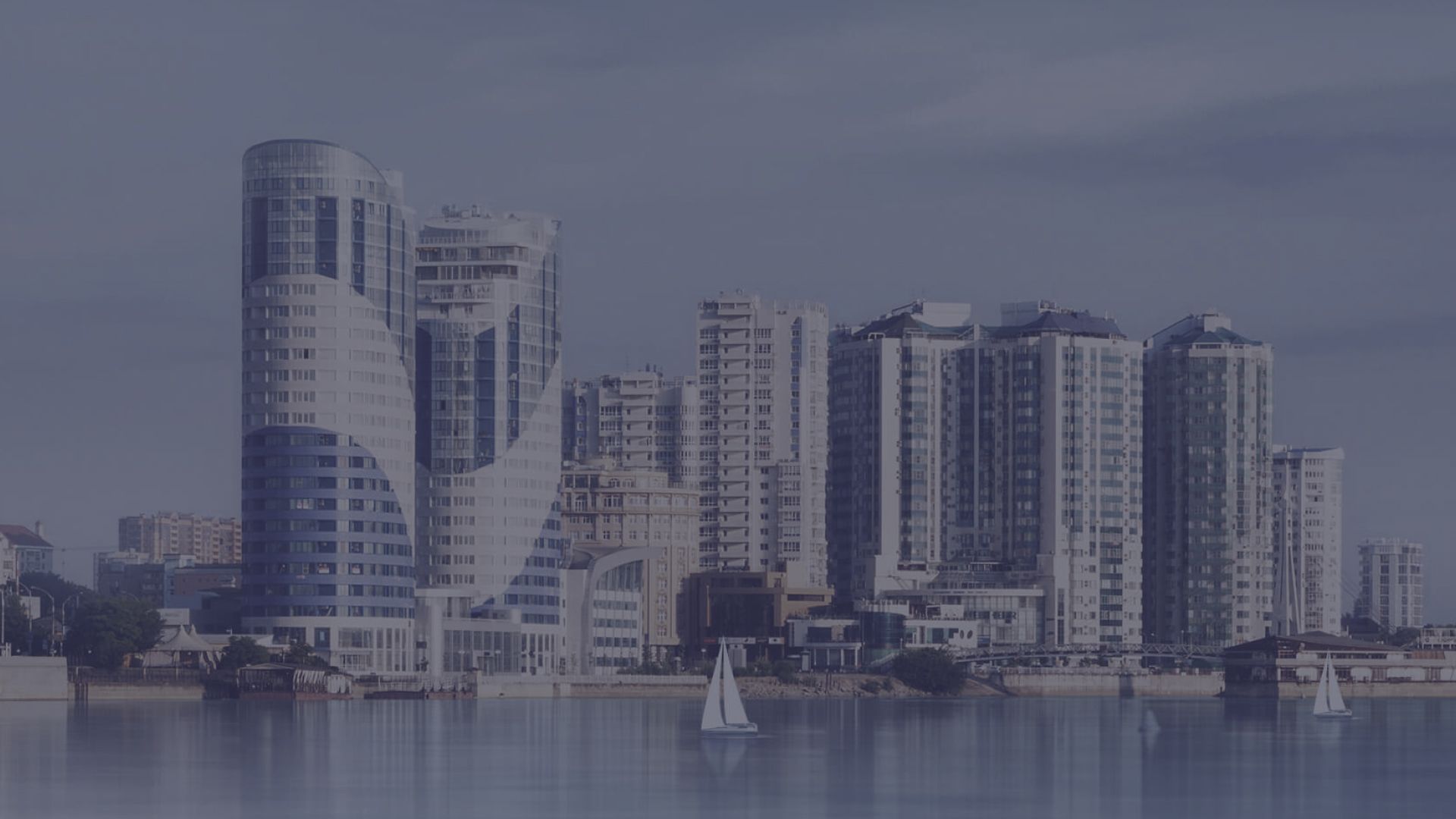 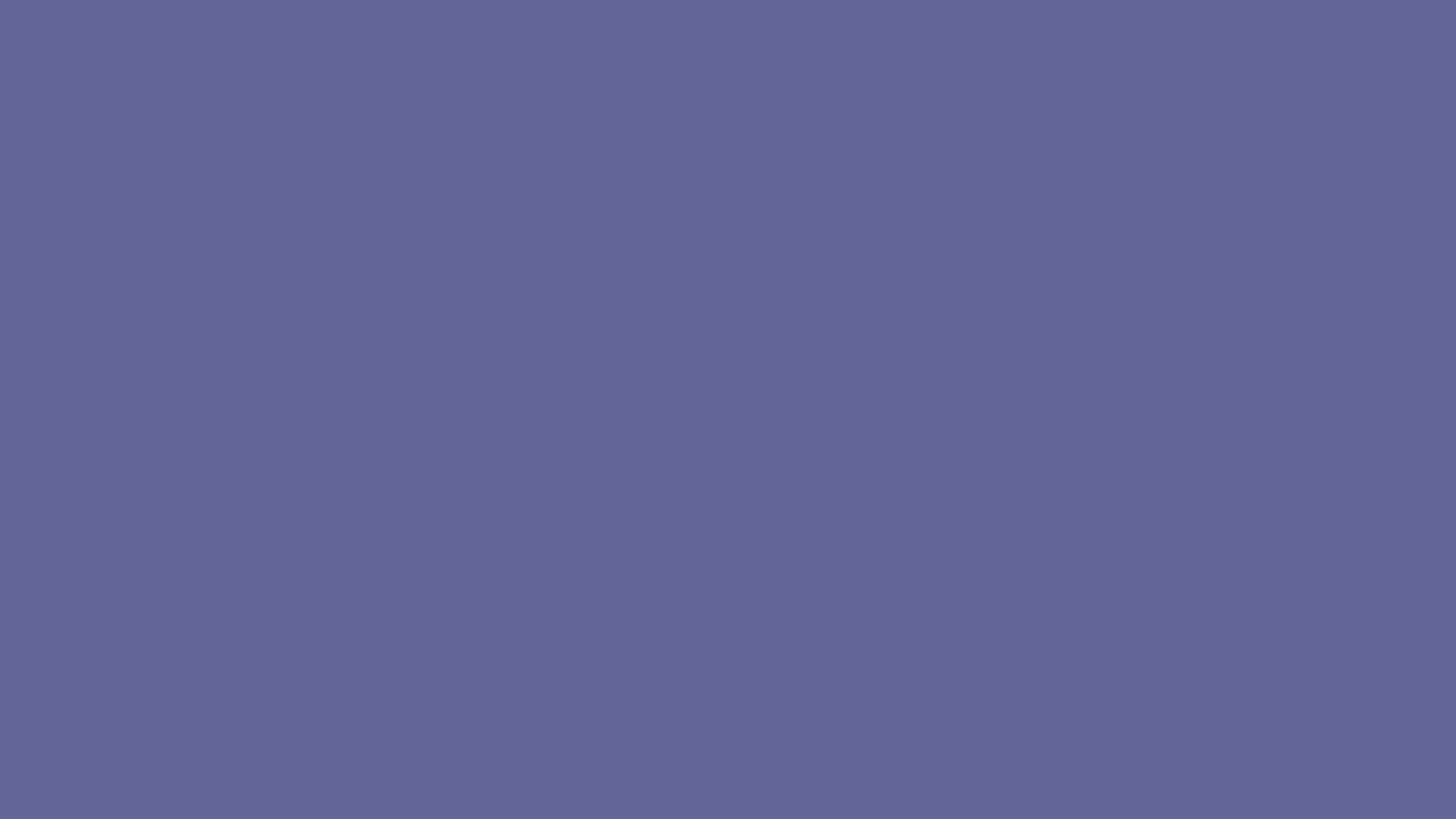 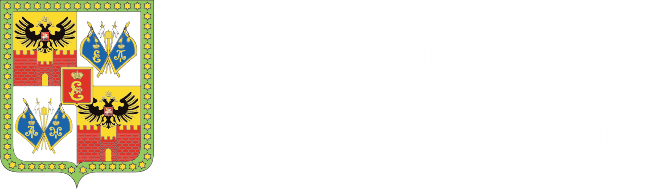 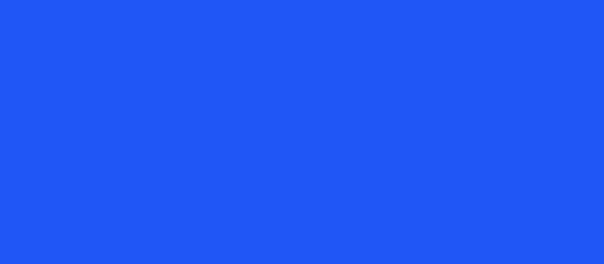 ОБРАЩЕНИЕ ИНВЕСТОРА В ОРГАН МЕСТНОГО САМОУПРАВЛЕНИЯ
Этап 1
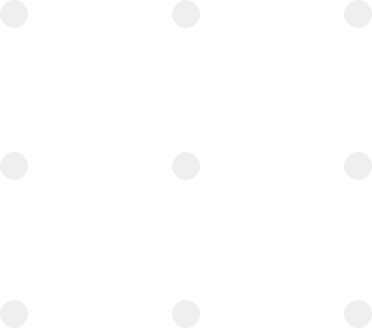 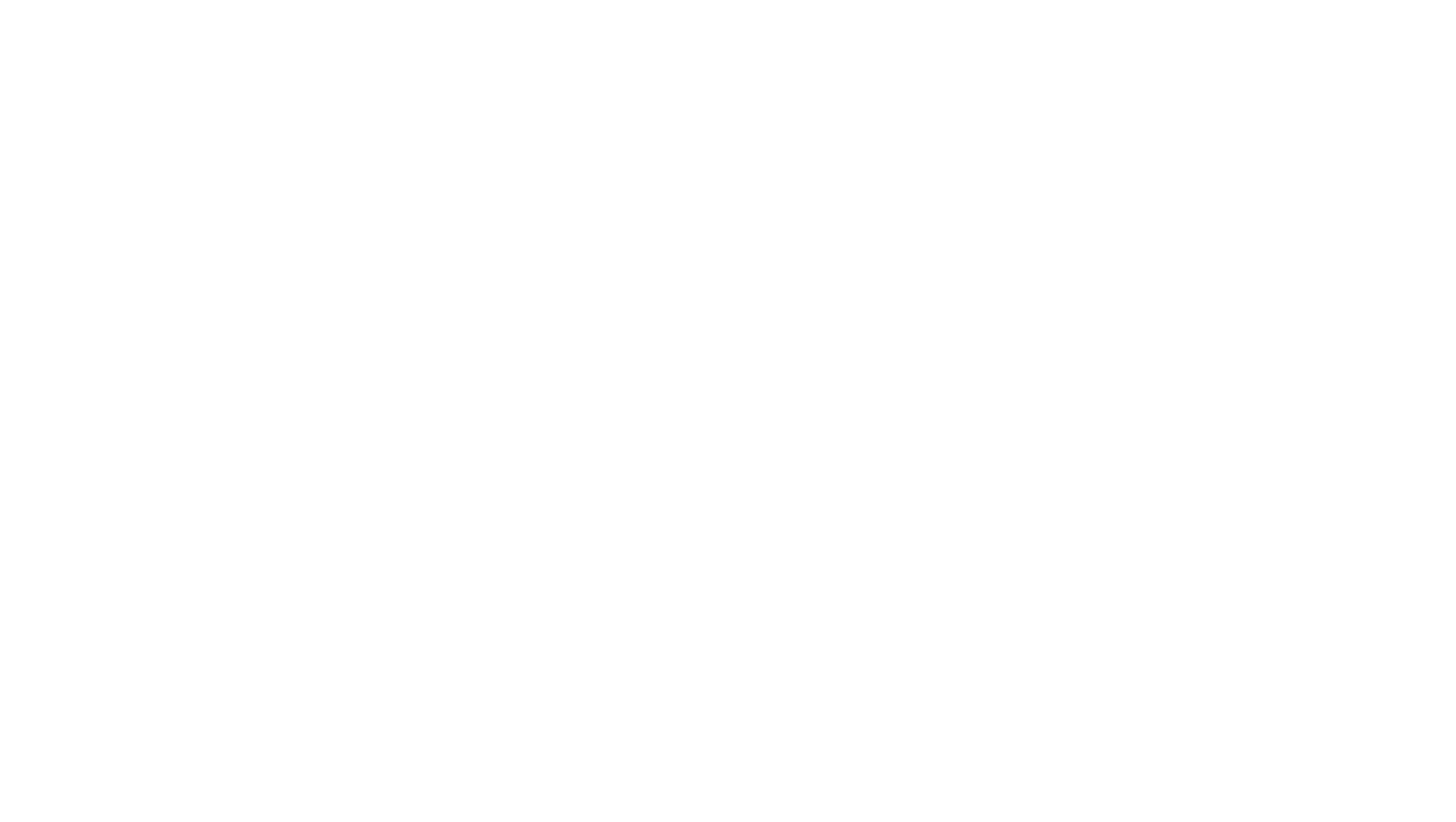 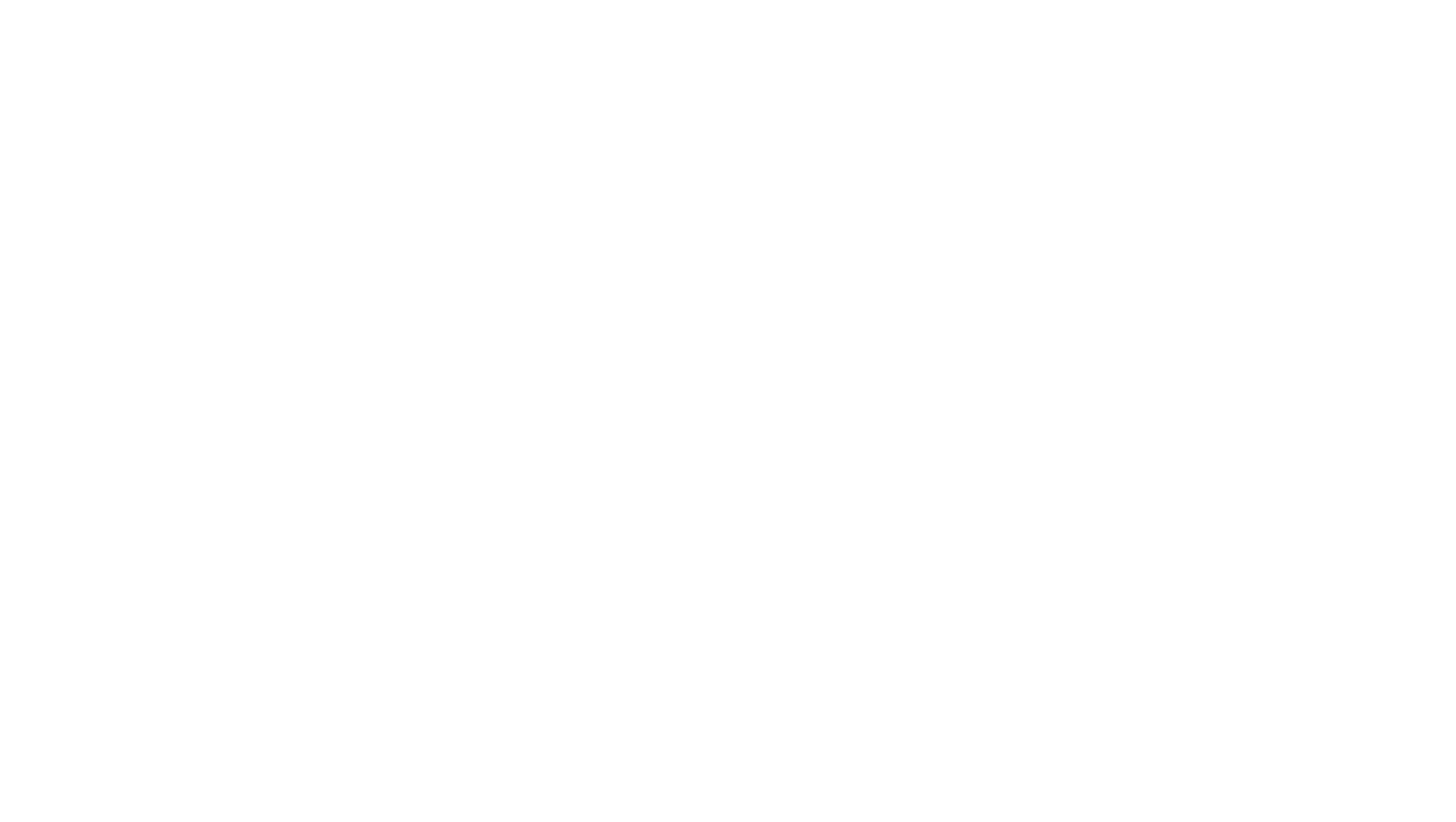 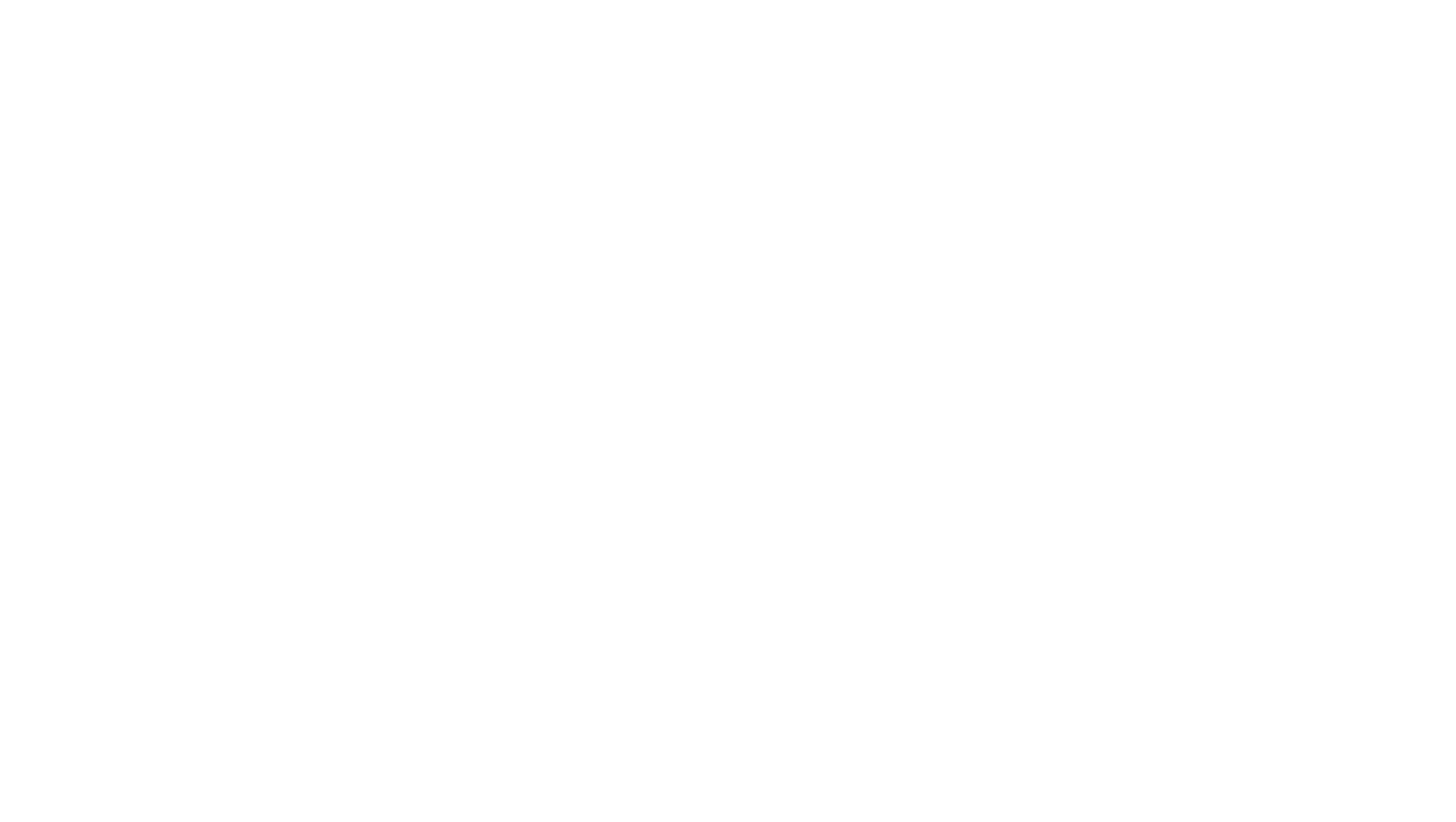 Инвестор
Администрация муниципального образования город Краснодар
Управление инвестиций 
и развития малого 
и среднего предпринимательства
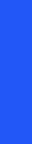 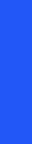 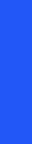 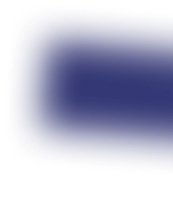 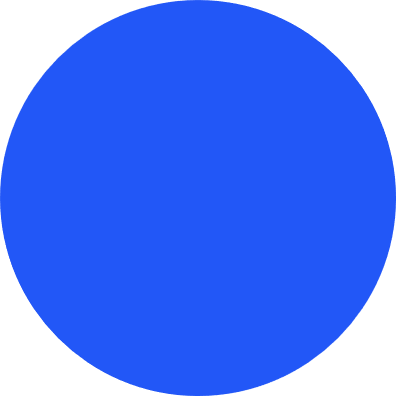 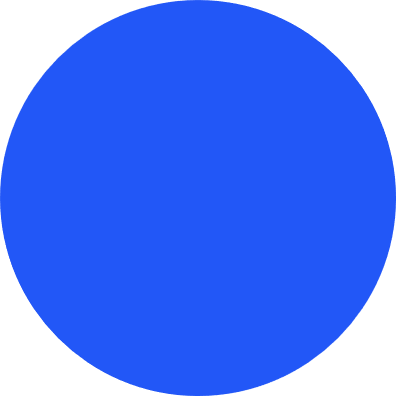 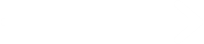 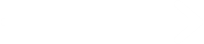 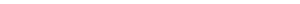 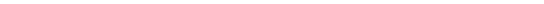 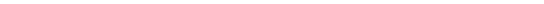 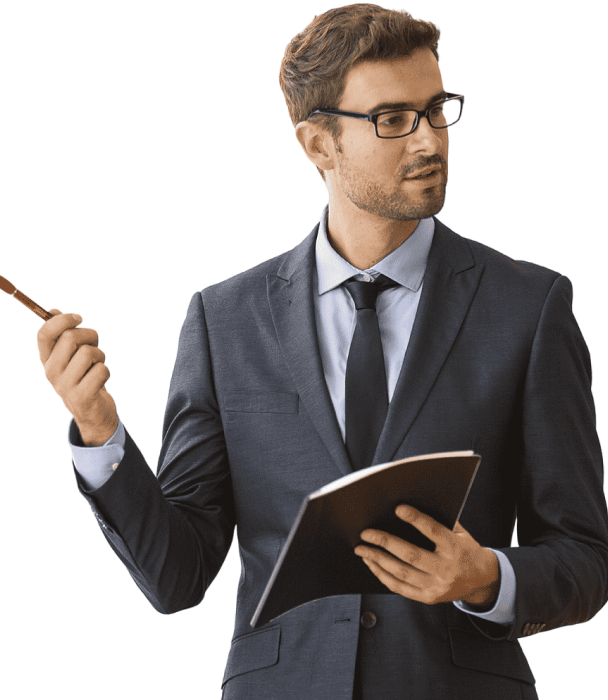 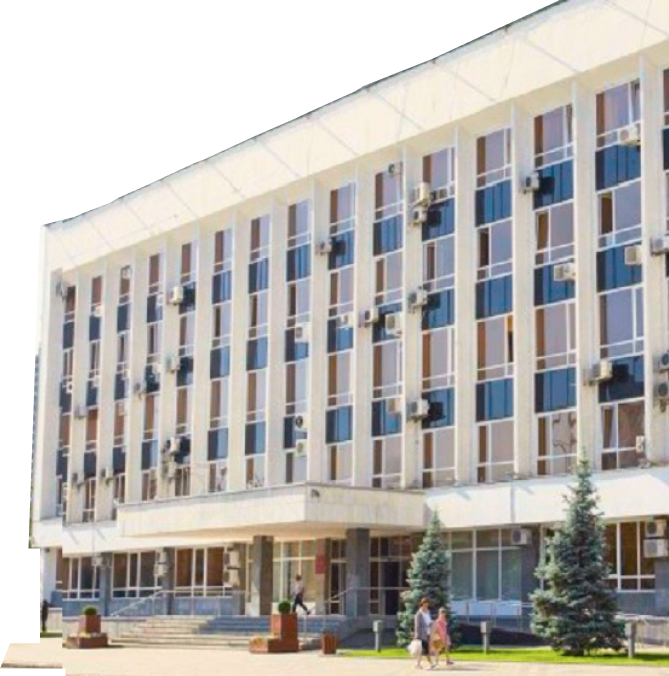 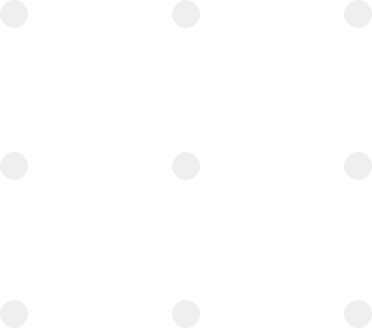 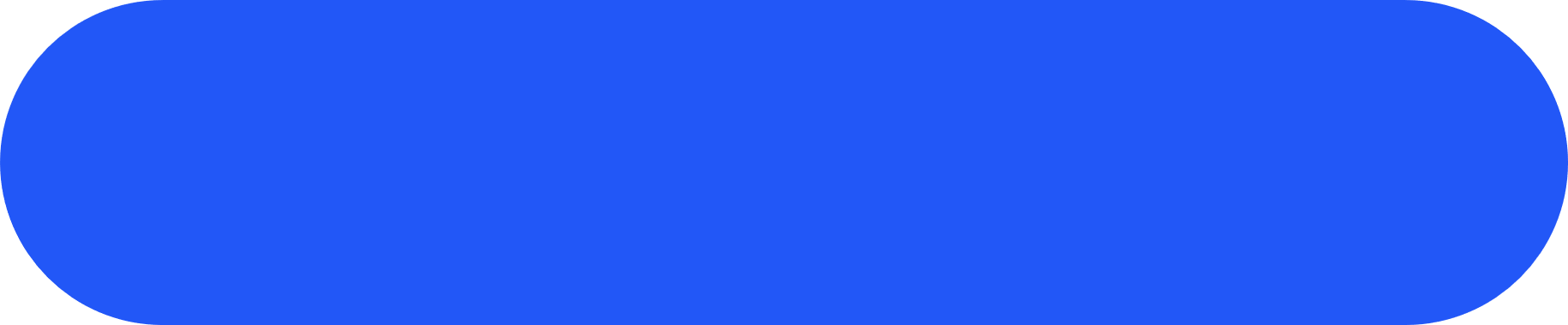 Подать обращение
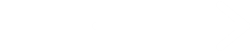 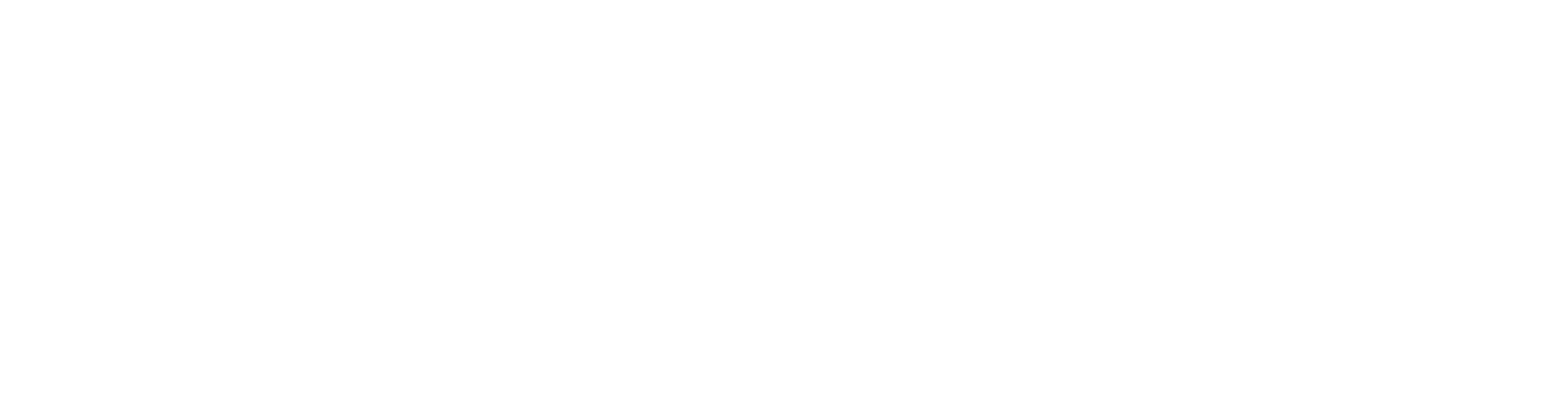 Обращение можно подавать 
в бумажном или электронном виде
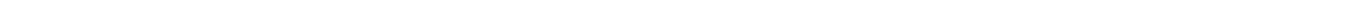 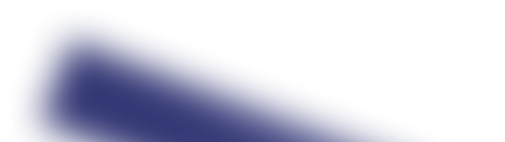 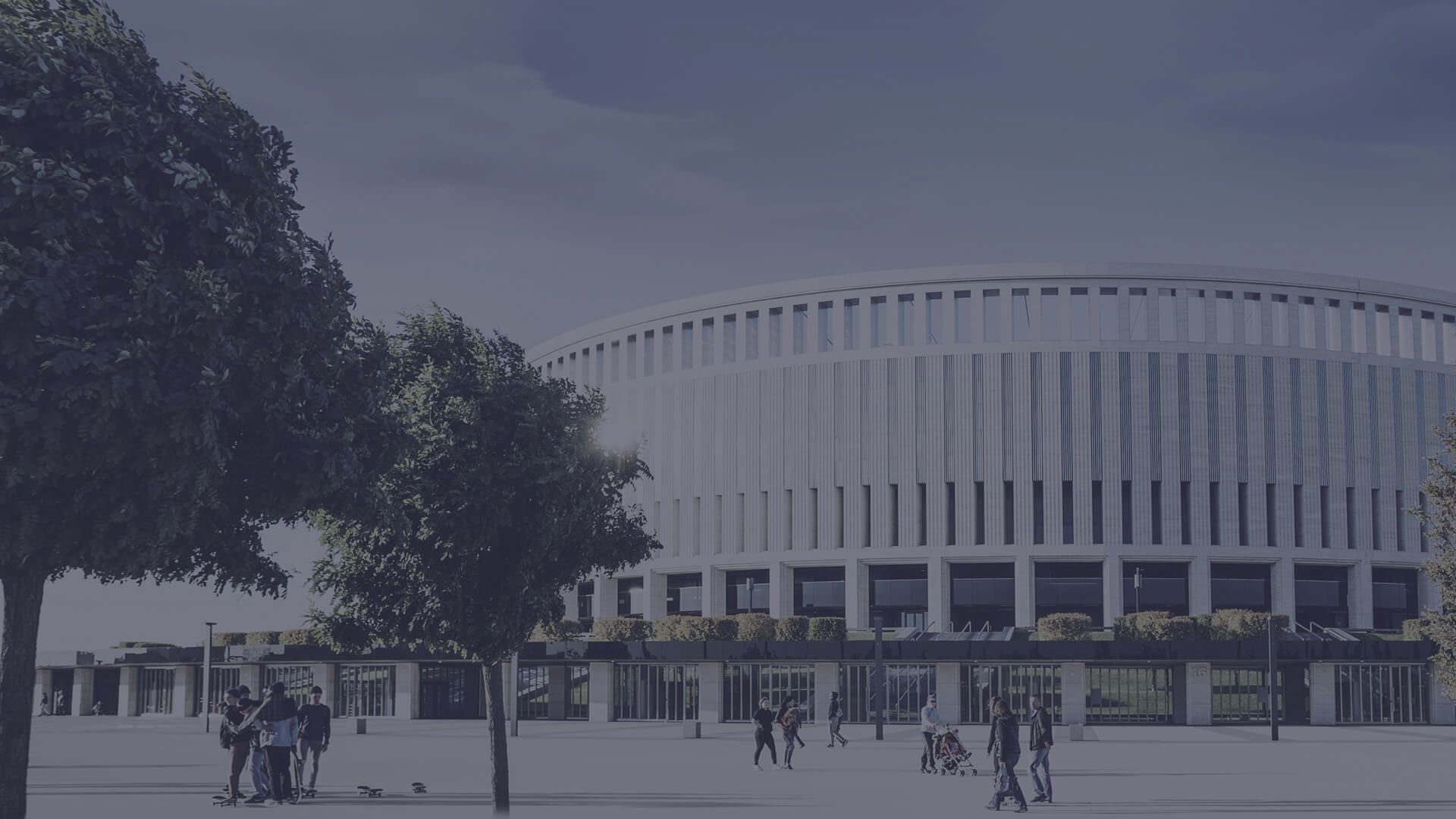 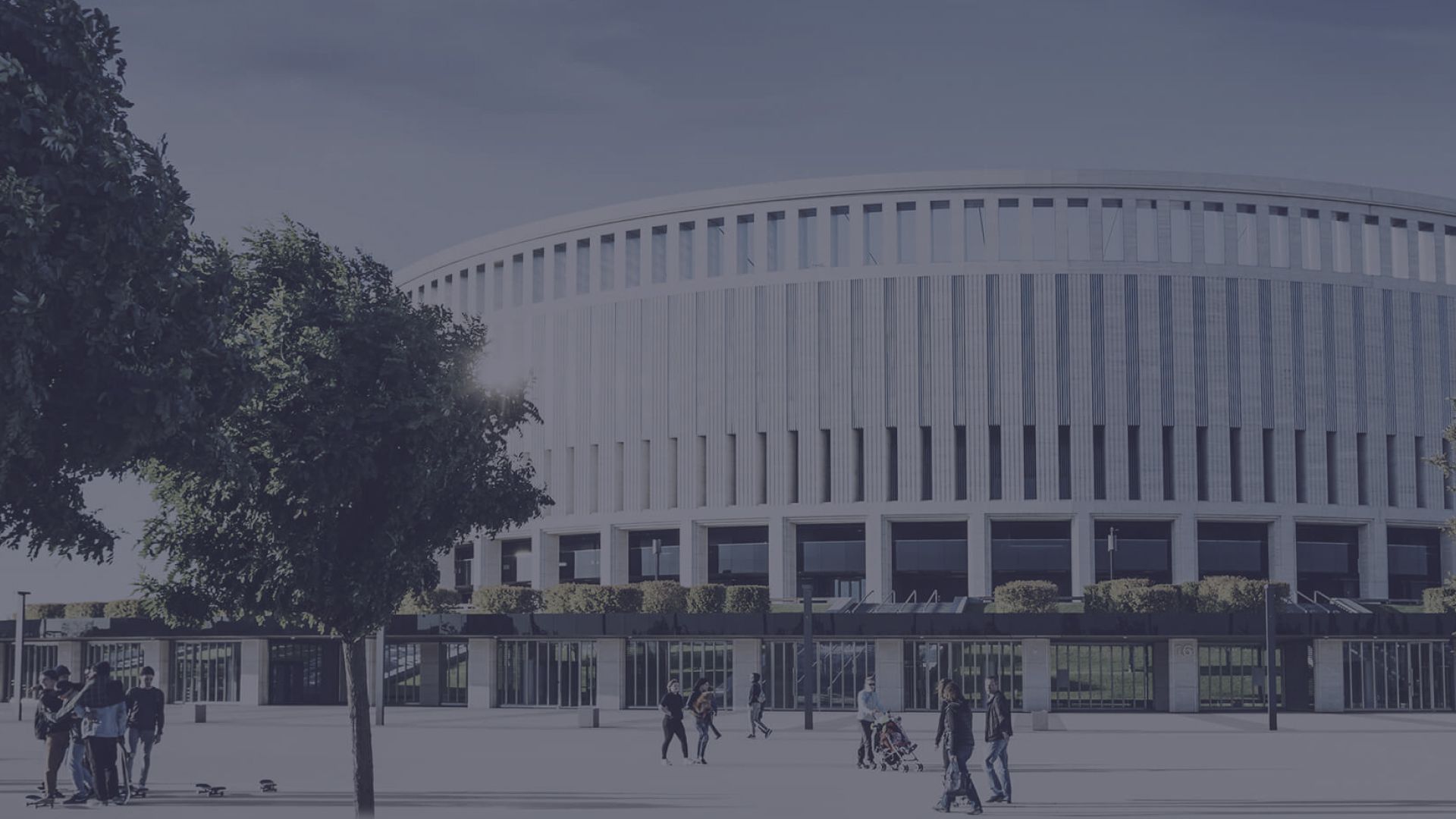 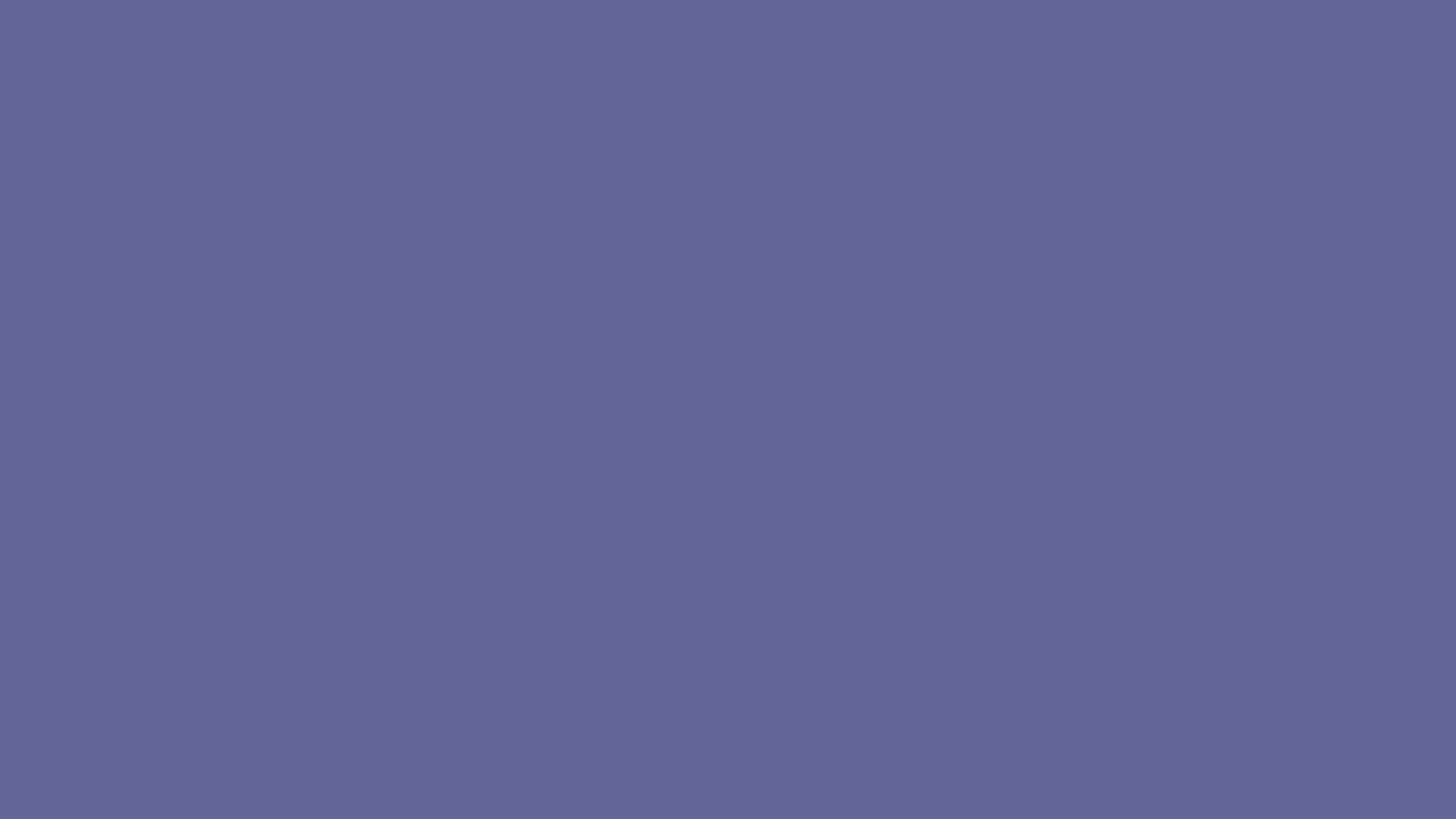 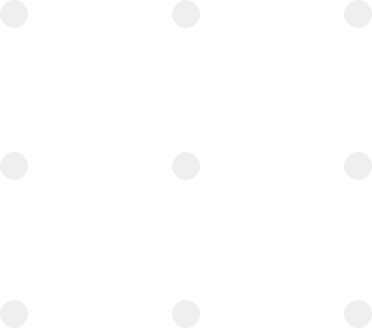 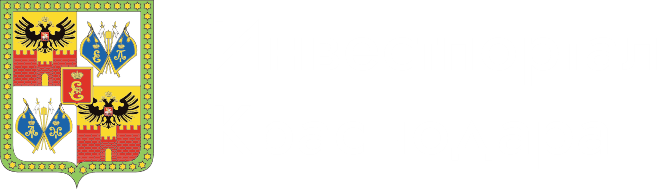 АНАЛИЗ ФИНАНСОВО-ЭКОНОМИЧЕСКИХ ПОКАЗАТЕЛЕЙ ЗАПРОСА ИНВЕСТОРА
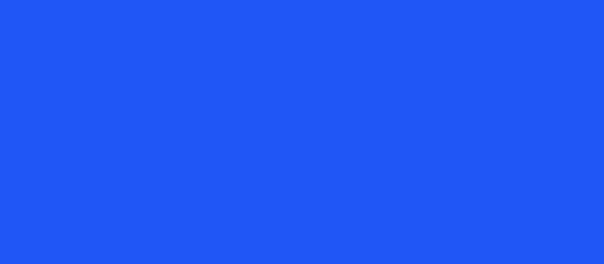 Этап 2
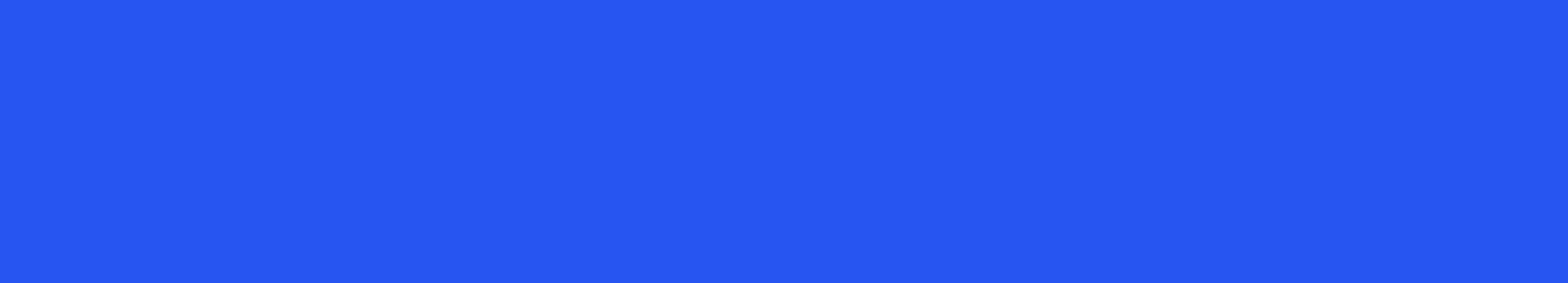 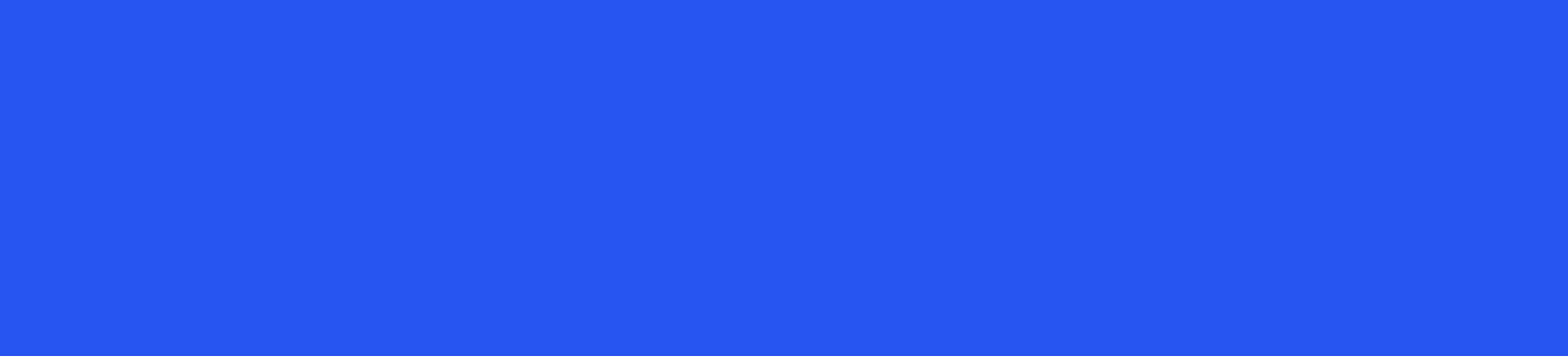 УПРАВЛЕНИЕ ИНВЕСТИЦИЙ И РАЗВИТИЯ МАЛОГО И СРЕДНЕГО ПРЕДПРИНИМАТЕЛЬСТВА АДМИНИСТРАЦИИ МУНИЦИПАЛЬНОГО ОБРАЗОВАНИЯ ГОРОД КРАСНОДАР
ПРИ НЕОБХОДИМОСТИ СОДЕЙСТВИЯ ОРГАНОВ ВЛАСТИ КРАСНОДАРСКОГО КРАЯ, МОГУТ ПОДКЛЮЧИТЬСЯ:
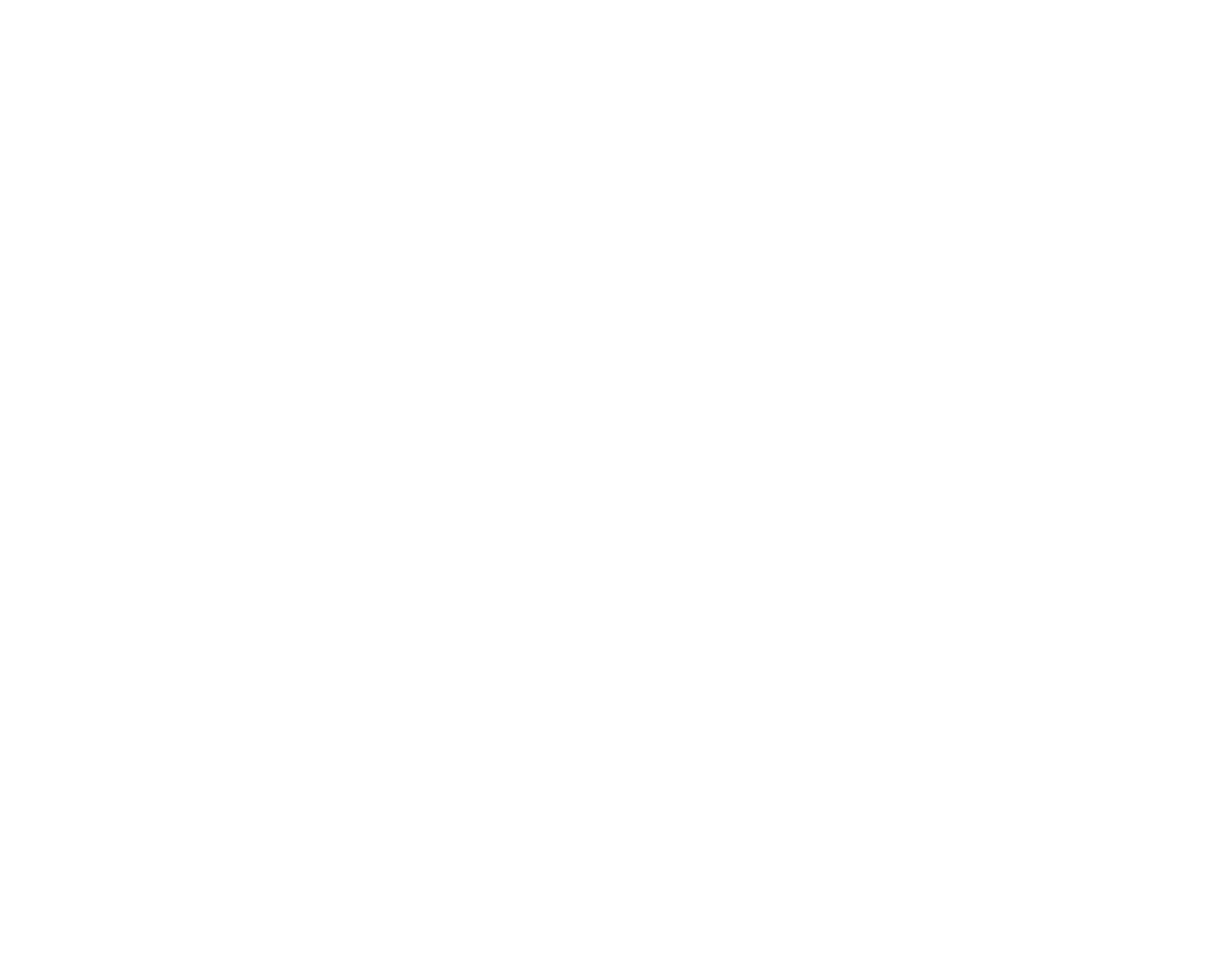 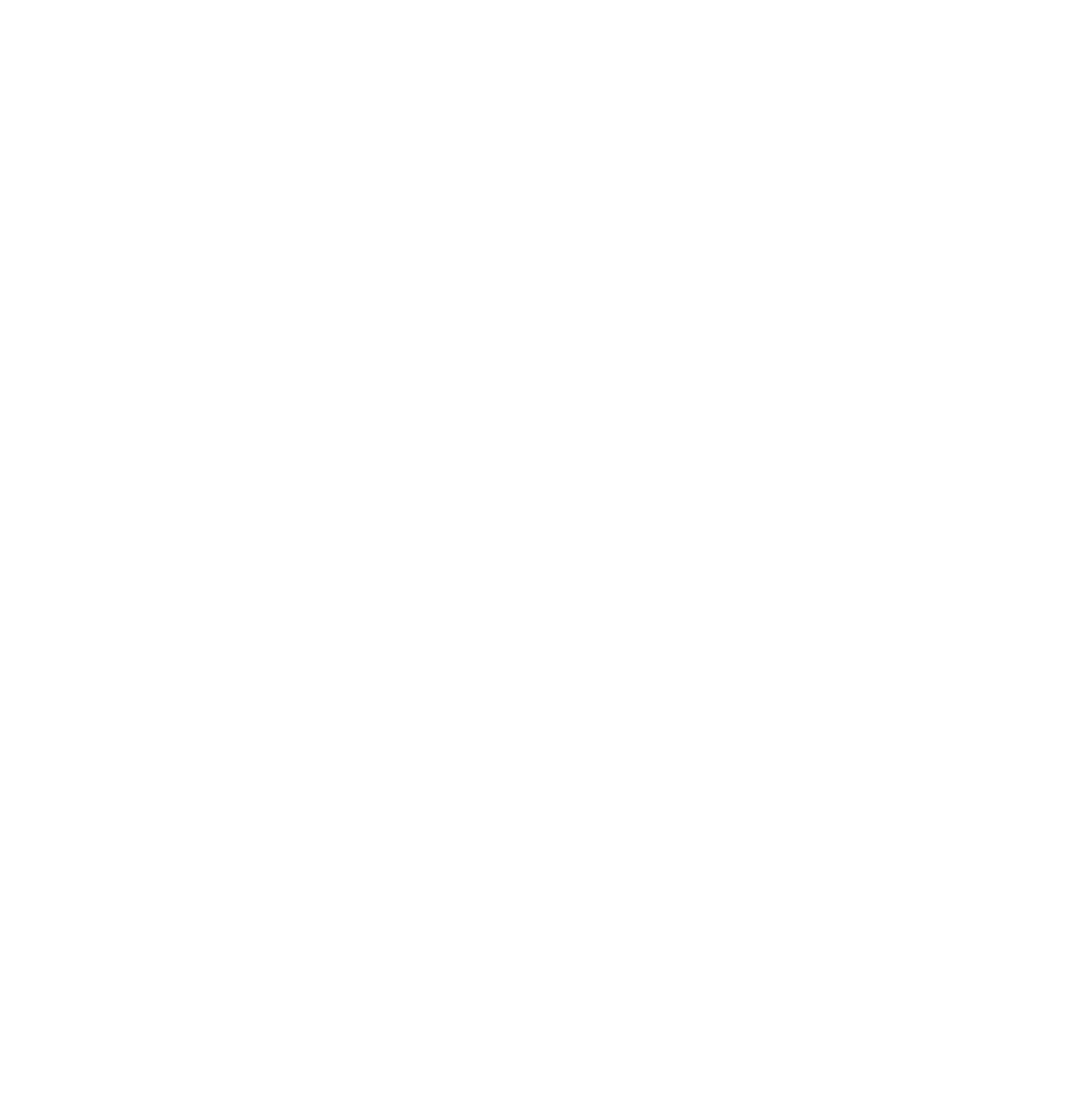 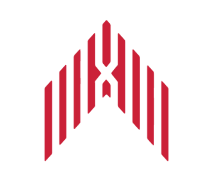 Анализ оснащенности запроса ресурсами
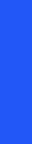 АНО “Агентство по привлечению инвестиций”
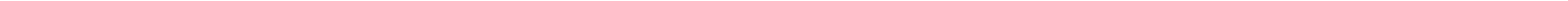 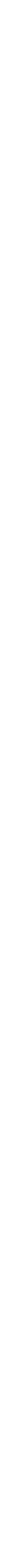 МАТЕРИАЛЬНЫЕ РЕСУРСЫ
НЕМАТЕРИАЛЬНЫЕ РЕСУРСЫ
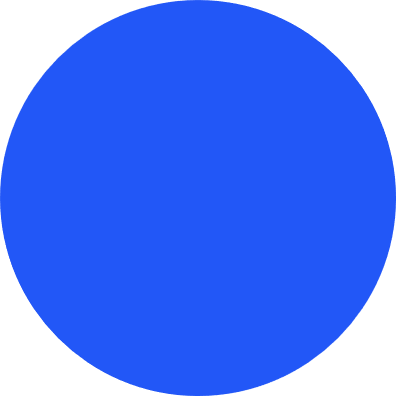 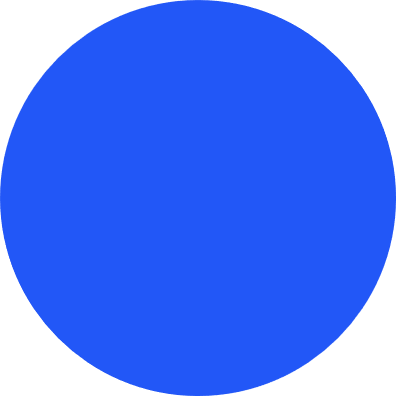 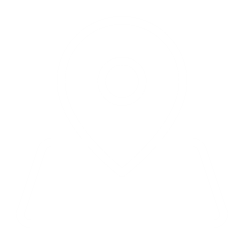 Инвестиционный паспорт проекта
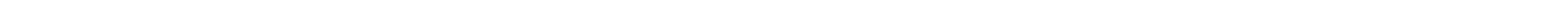 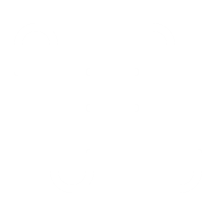 Земля
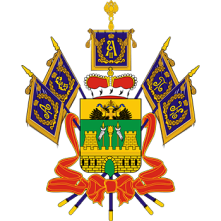 Департамент развития бизнеса и внешнеэкономической деятельности Краснодарского края
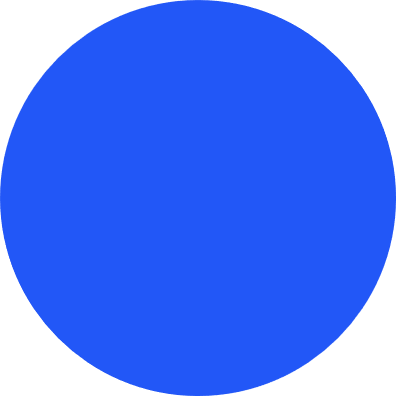 Технико-экономическое обоснование
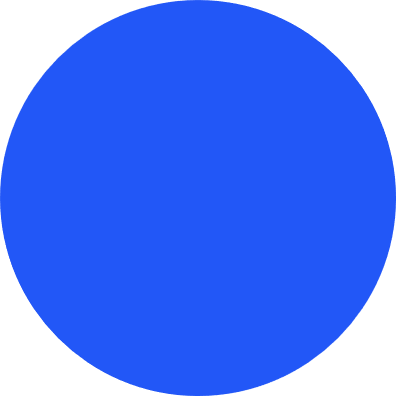 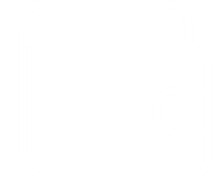 Финансы
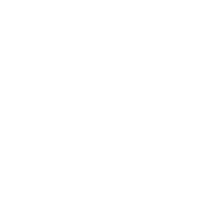 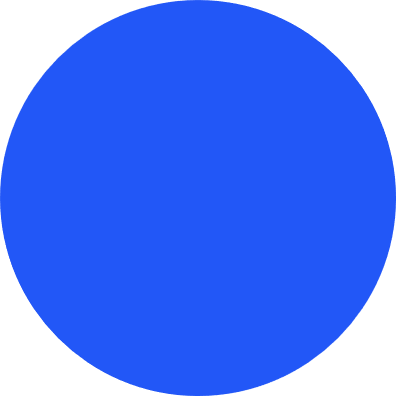 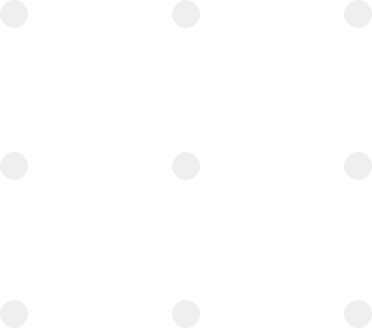 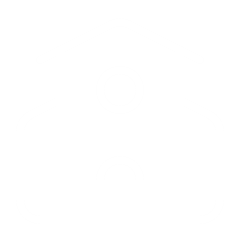 Здания
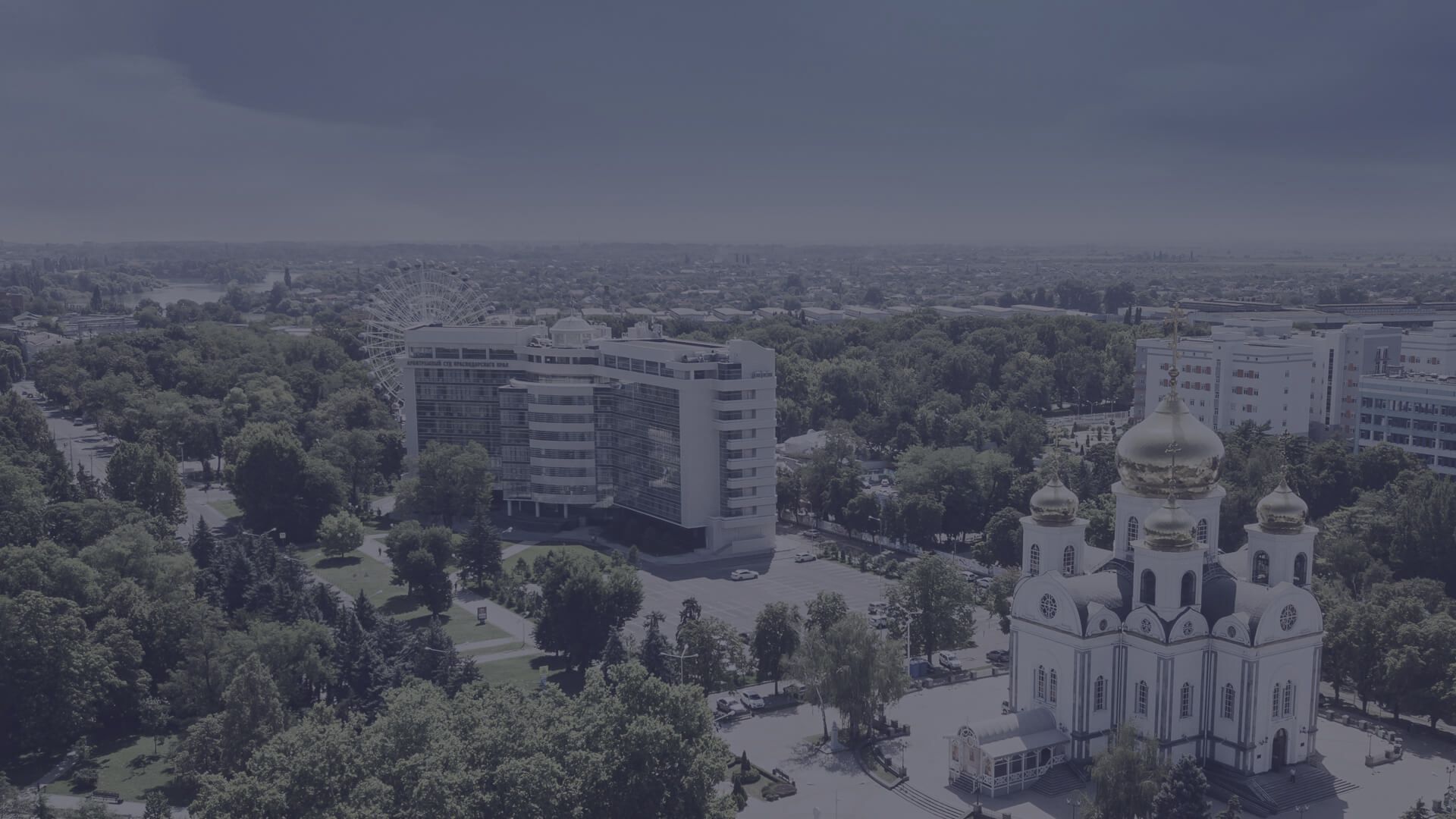 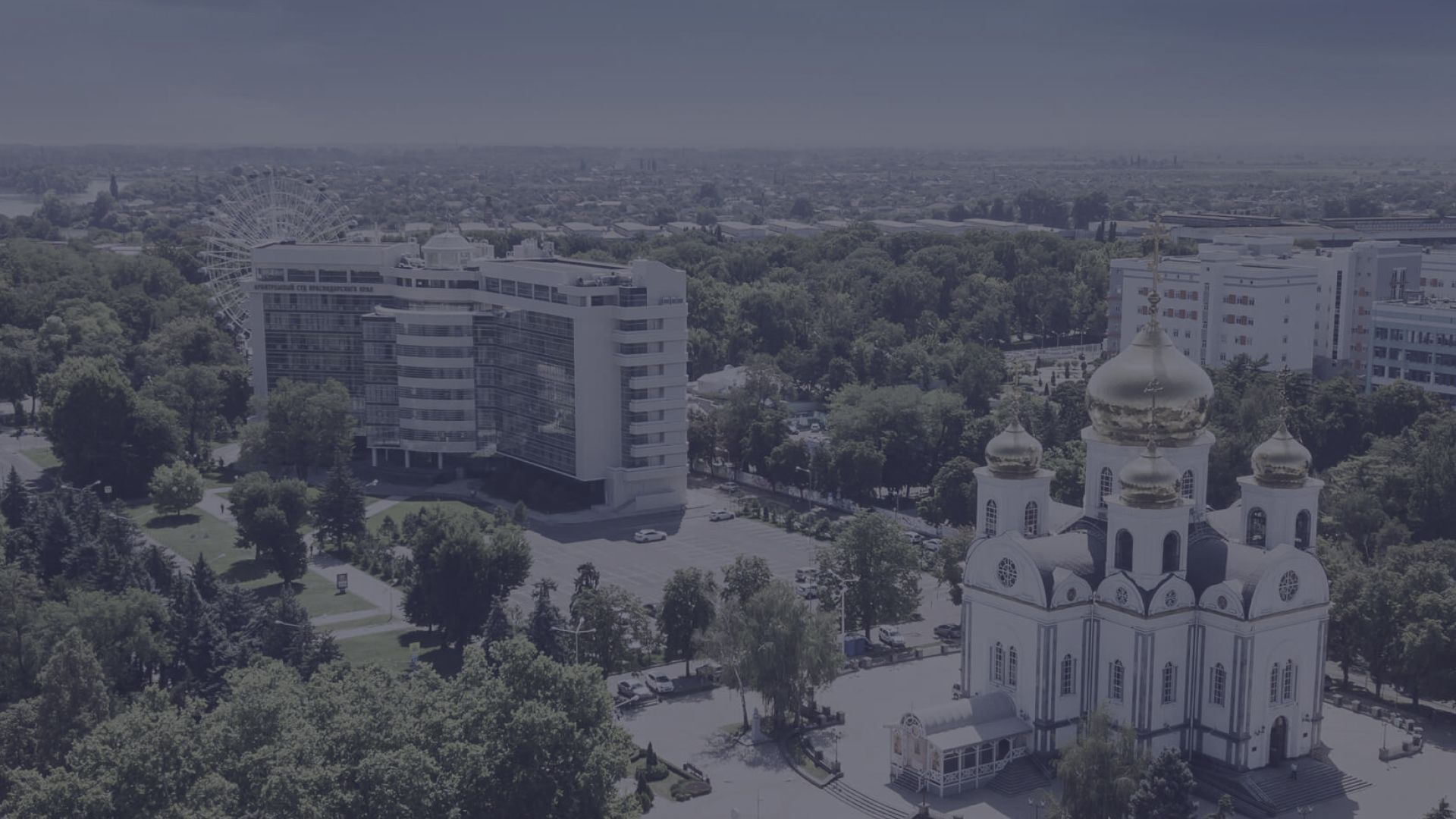 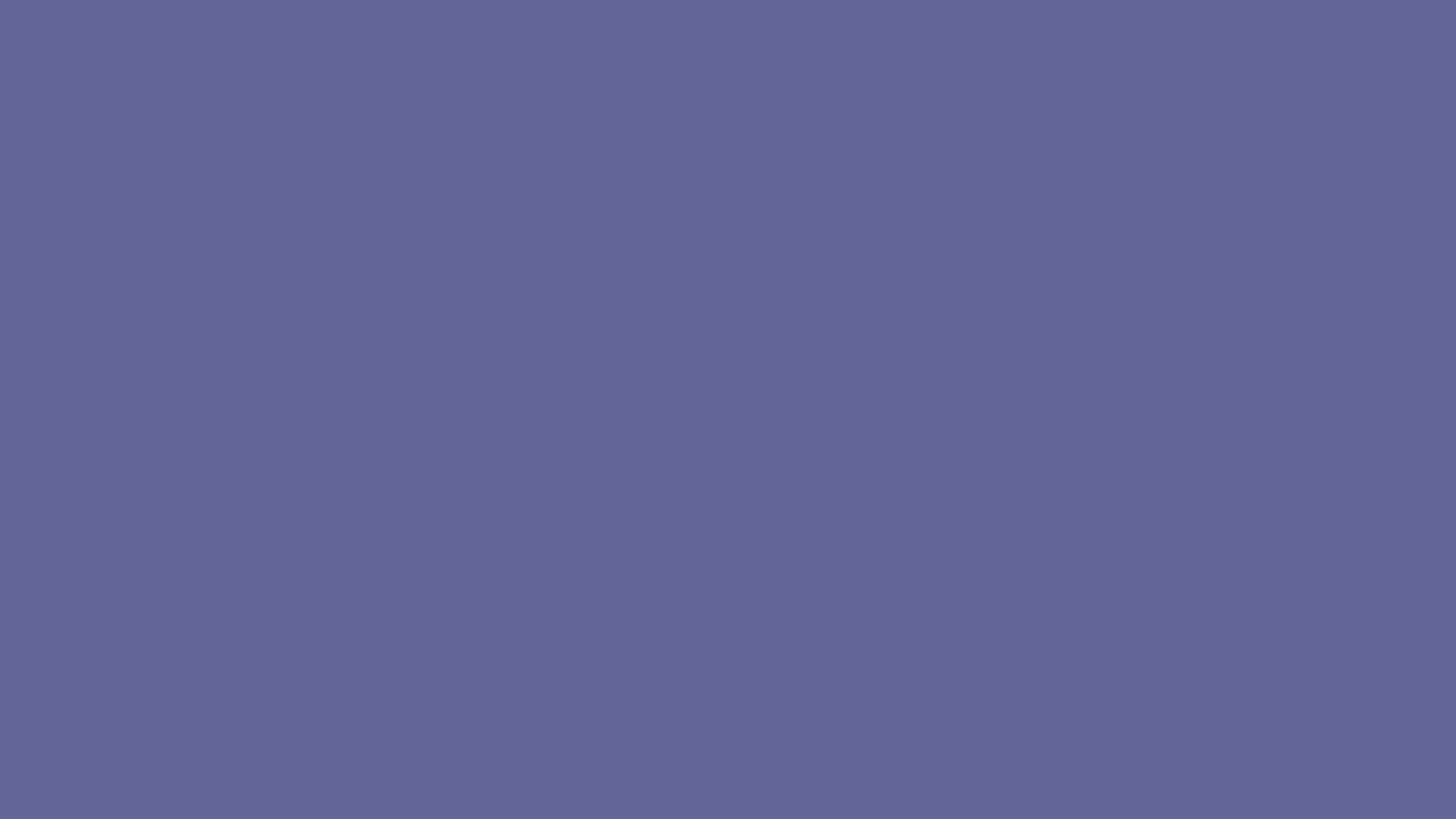 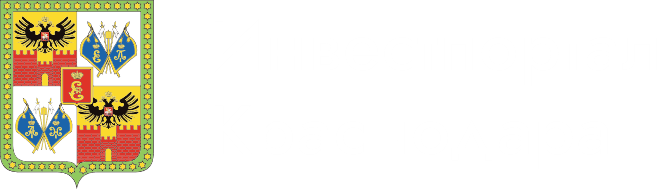 СОЗДАНИЕ “ДОРОЖНОЙ КАРТЫ” ПРОЕКТА С СОДЕЙСТВИЕМ ОРГАНОВ ИСПОЛНИТЕЛЬНОЙ ВЛАСТИ ДЛЯ ЕГО РЕАЛИЗАЦИИ
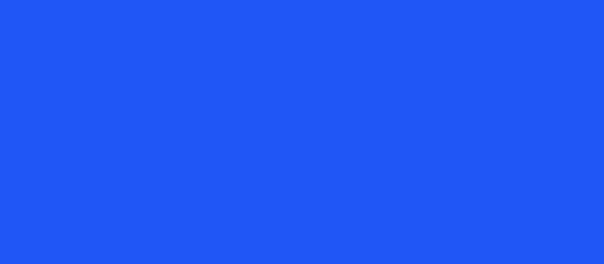 Этап 3
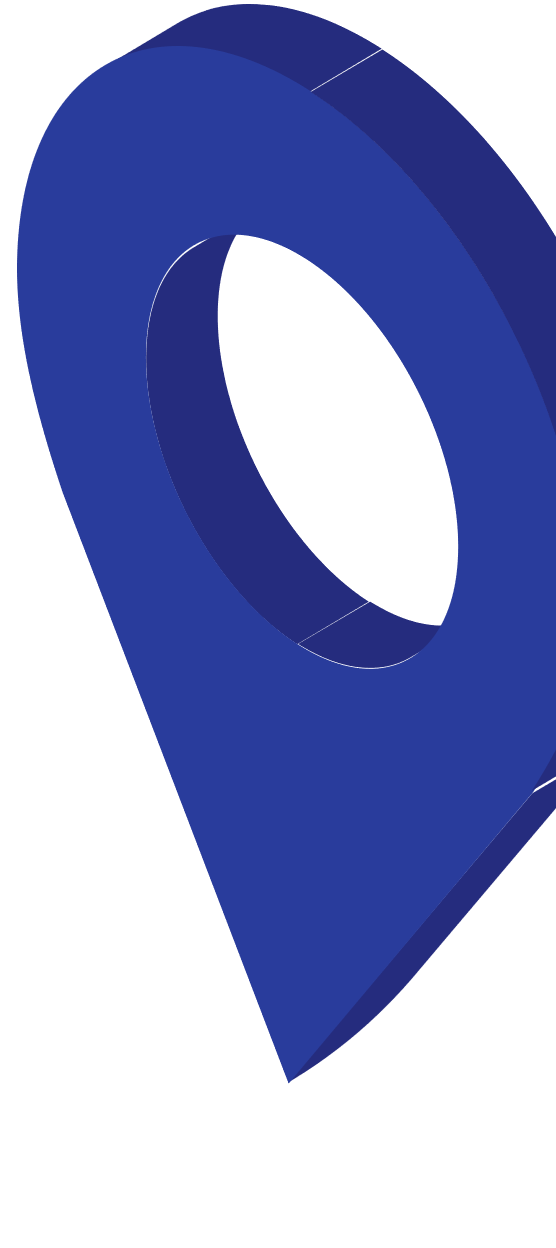 Для каждого проекта создается “Дорожная карта” - пошаговый сценарий строительства
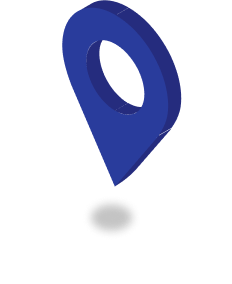 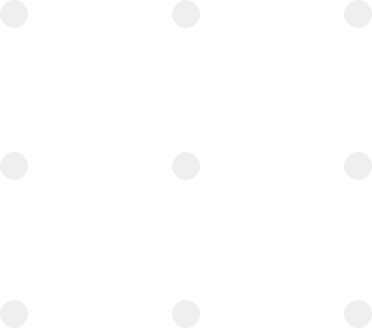 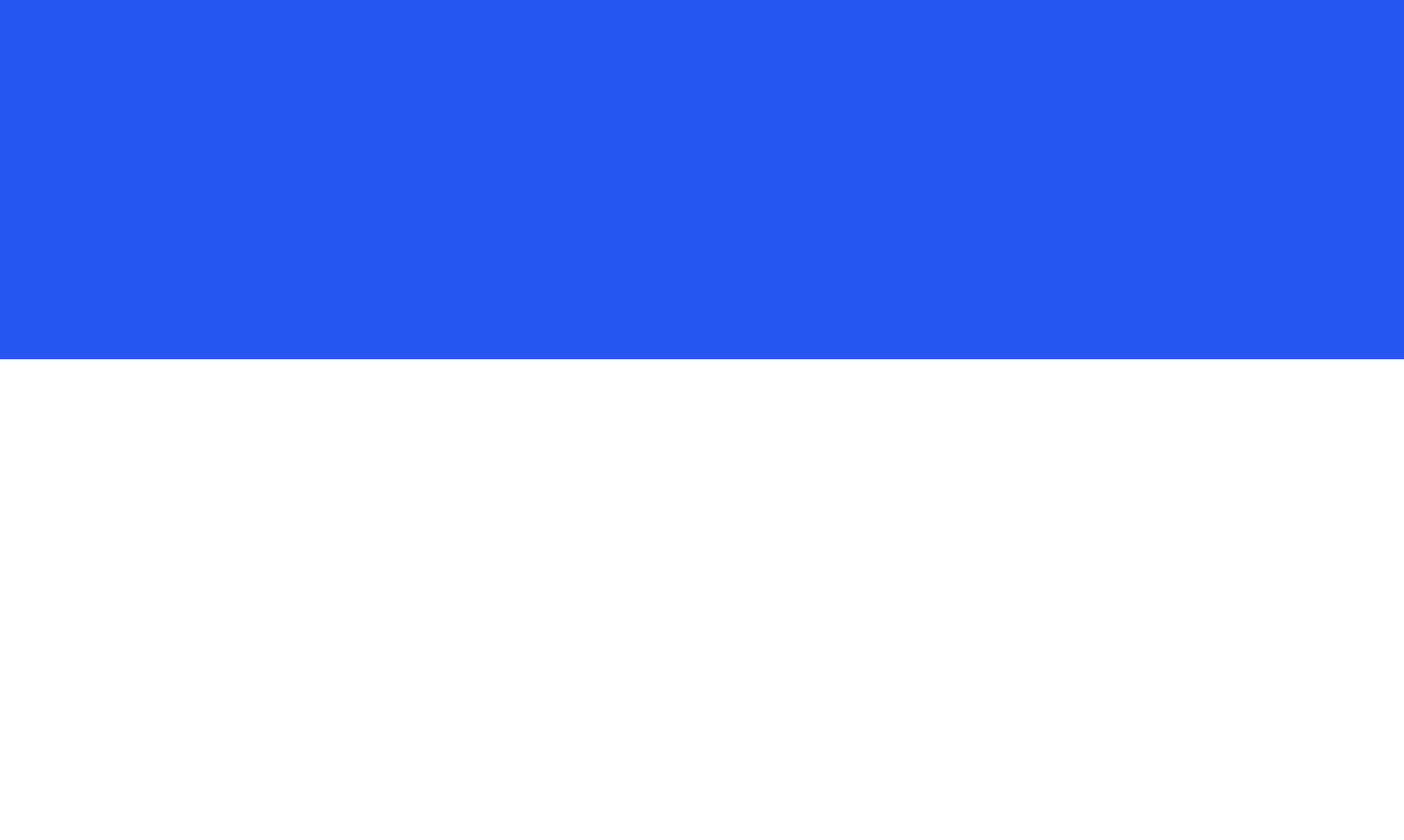 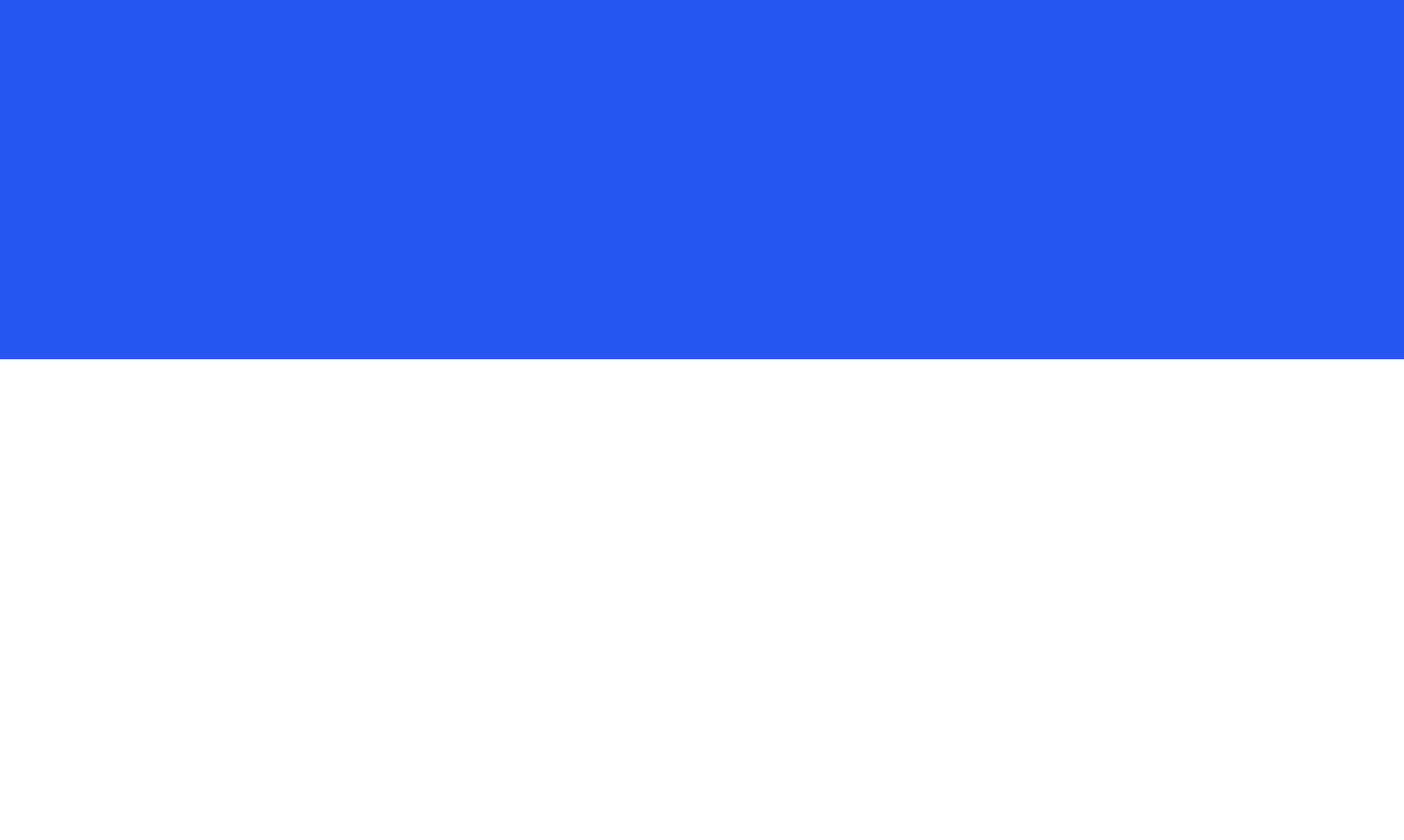 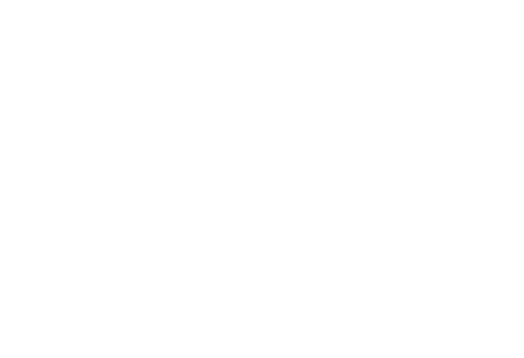 ДЕПАРТАМЕНТ МУНИЦИПАЛЬНОЙ 
СОБСТВЕННОСТИ Г. КРАСНОДАР
ДЕПАРТАМЕНТ АРХИТЕКТУРЫ 
И ГРАДОСТРОИТЕЛЬСТВА Г. КРАСНОДАР
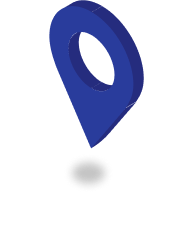 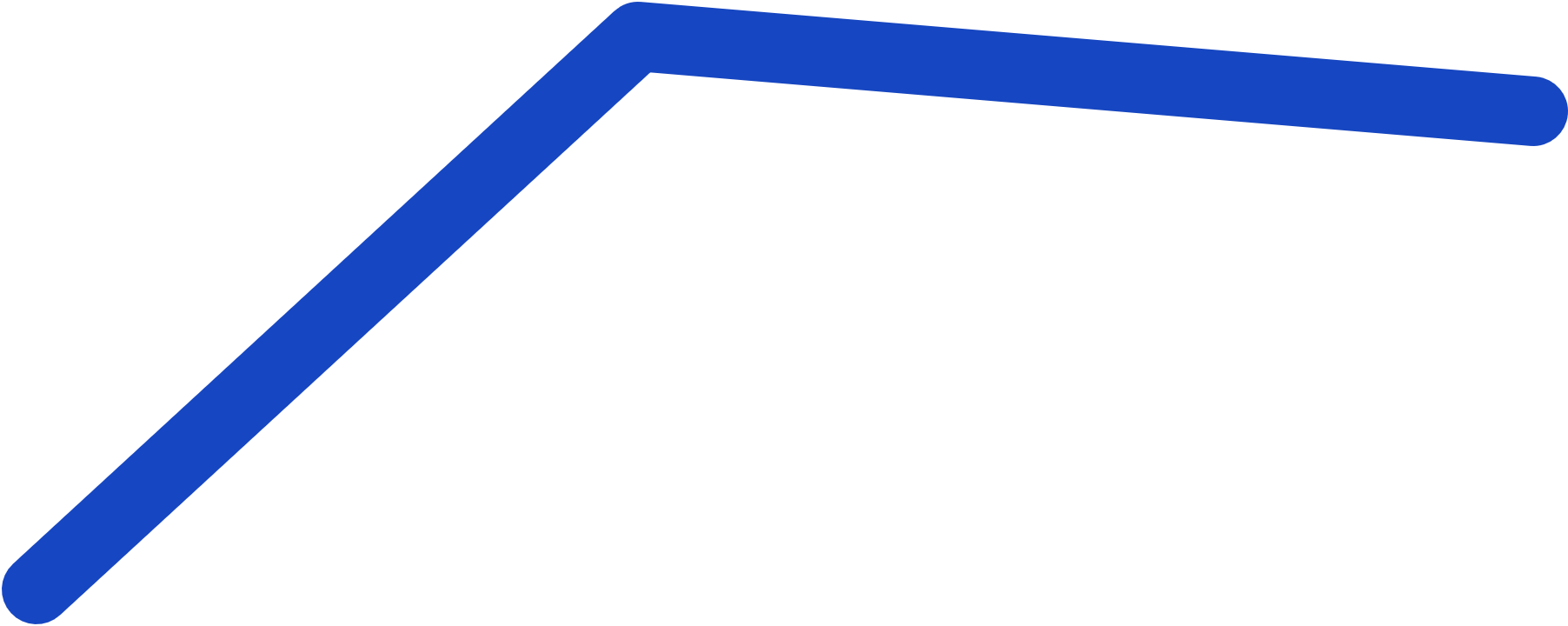 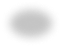 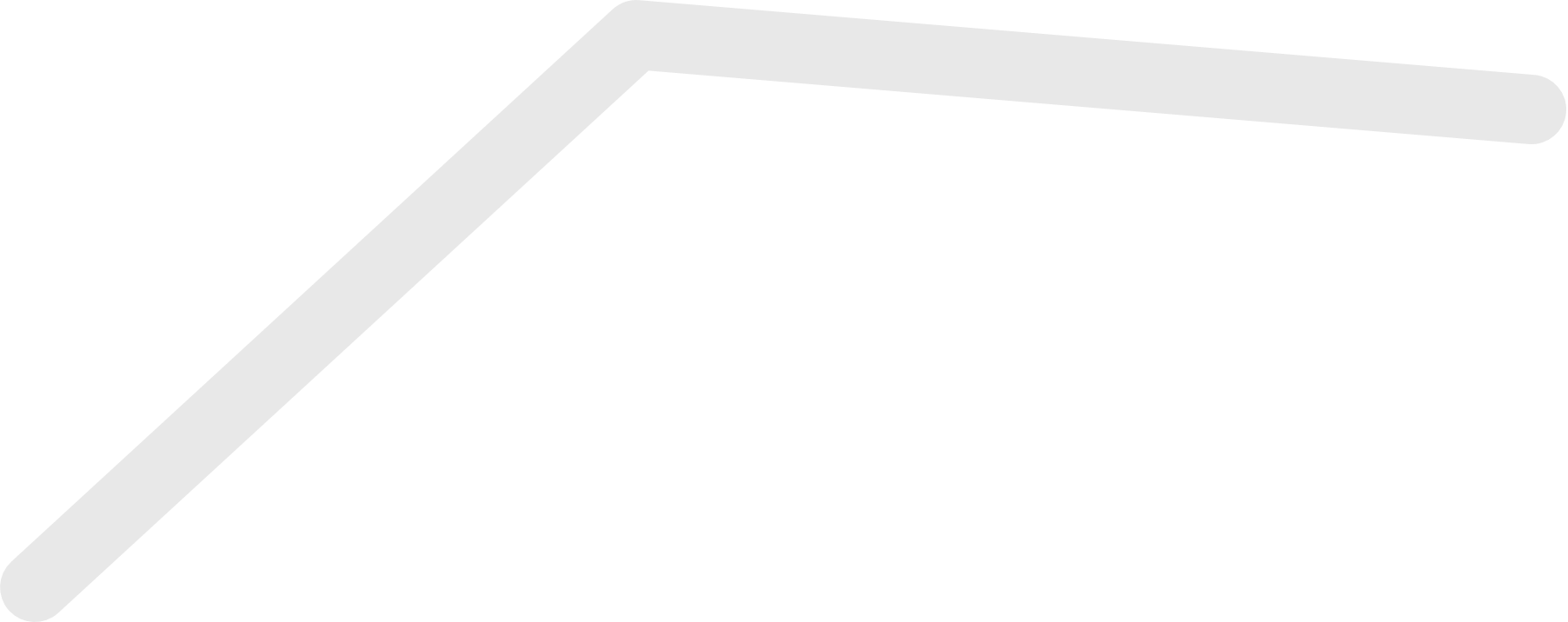 Внесение изменений в документты территориального планирования, получение разрешительной документации по строительству объектов
Содействие в поиске земельного участка
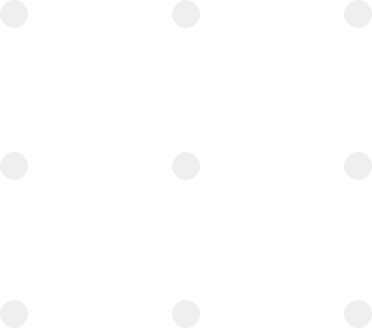 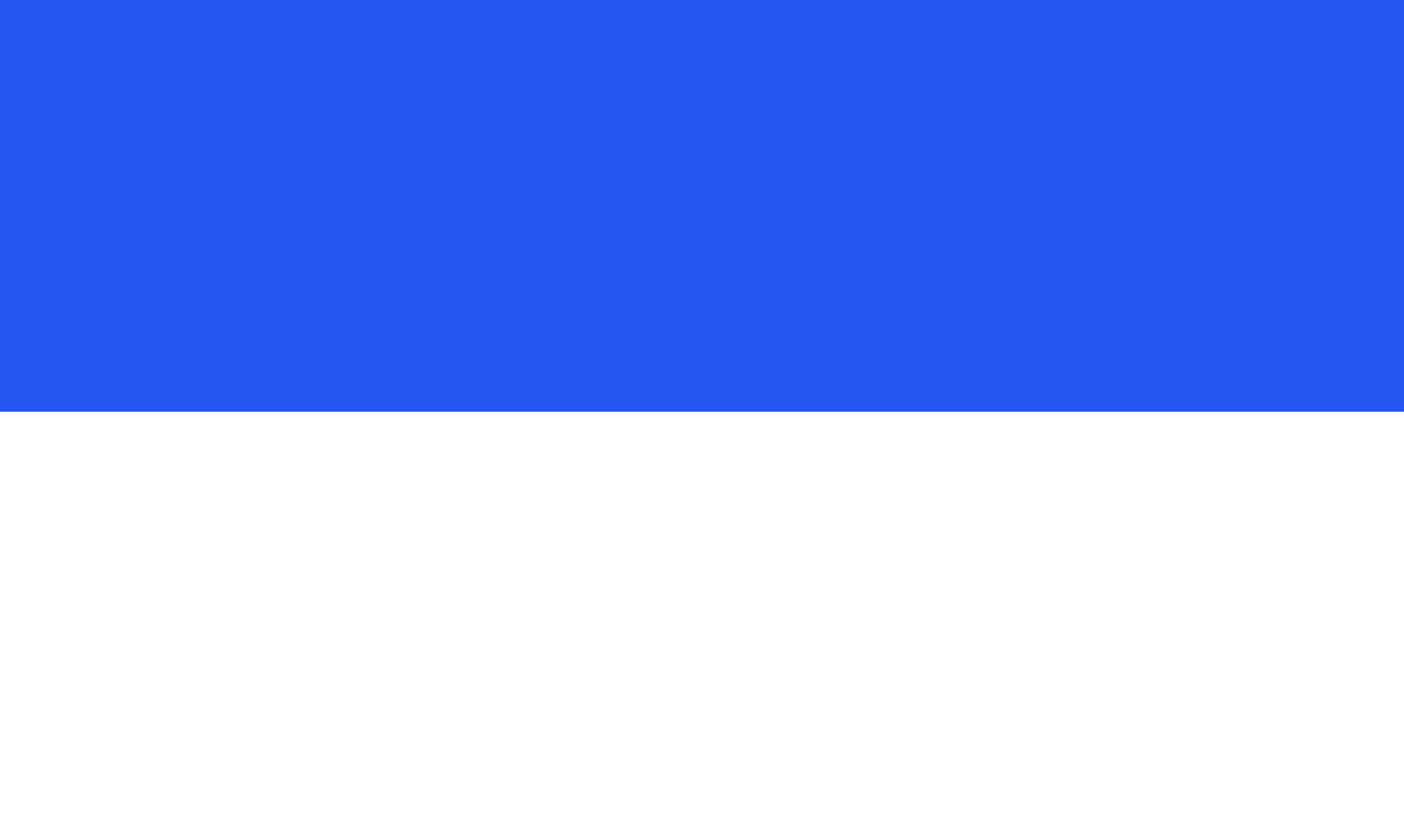 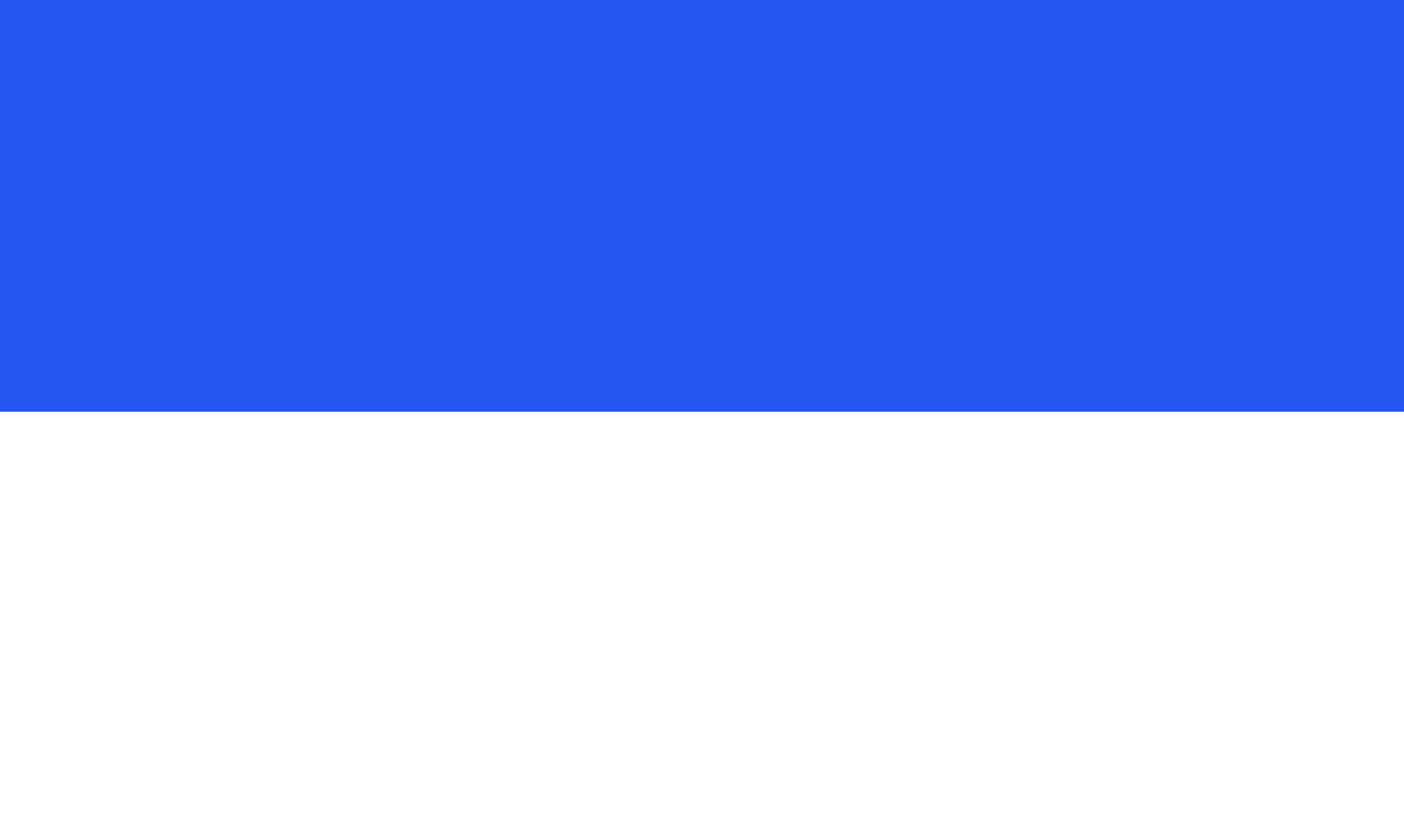 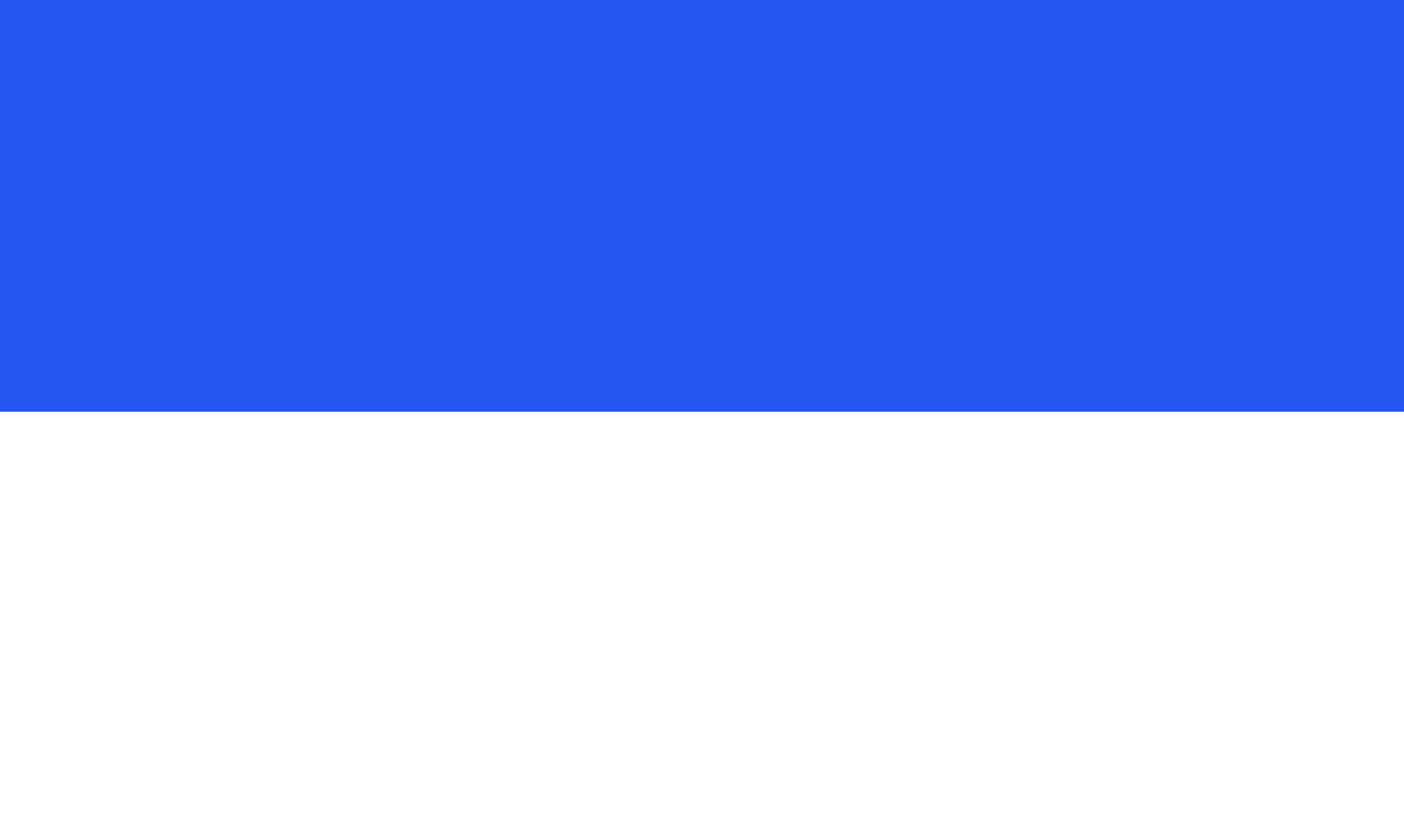 УПРАВЛЕНИЕ ИНВЕСТИЦИЙ 
И РАЗВИТИЯ МАЛОГО И СРЕДНЕГО ПРЕДПРИНИМАТЕЛЬСТВА Г. КРАСНОДАР
ДЕПАРТАМЕНТ ТРАНСПОРТА 
И ДОРОЖНОГО ХОЗЯЙСТВА Г.КРАСНОДАР
ДЕПАРТАМЕНТ ГОРОДСКОГО ХОЗЯЙСТВА И ТОПЛИВНО-ЭНЕРГЕТИЧЕСКОГО КОМПЛЕКСА Г. КРАСНОДАР
Решение вопросов технологического присоединения к инженерным сетям
Помощь в получении финансовой государственной поддержки
Обеспечение доступа к дорожной инфраструктуре